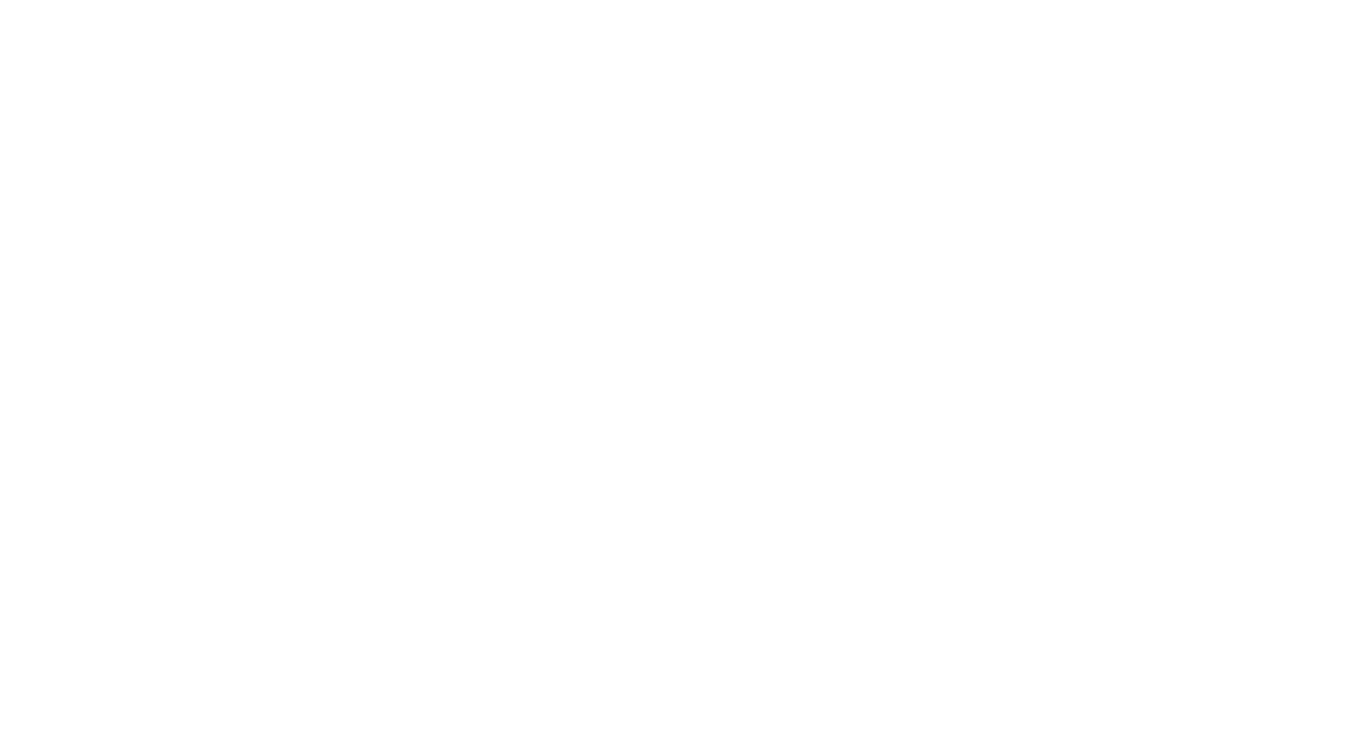 Tábor 2019
Horosedly
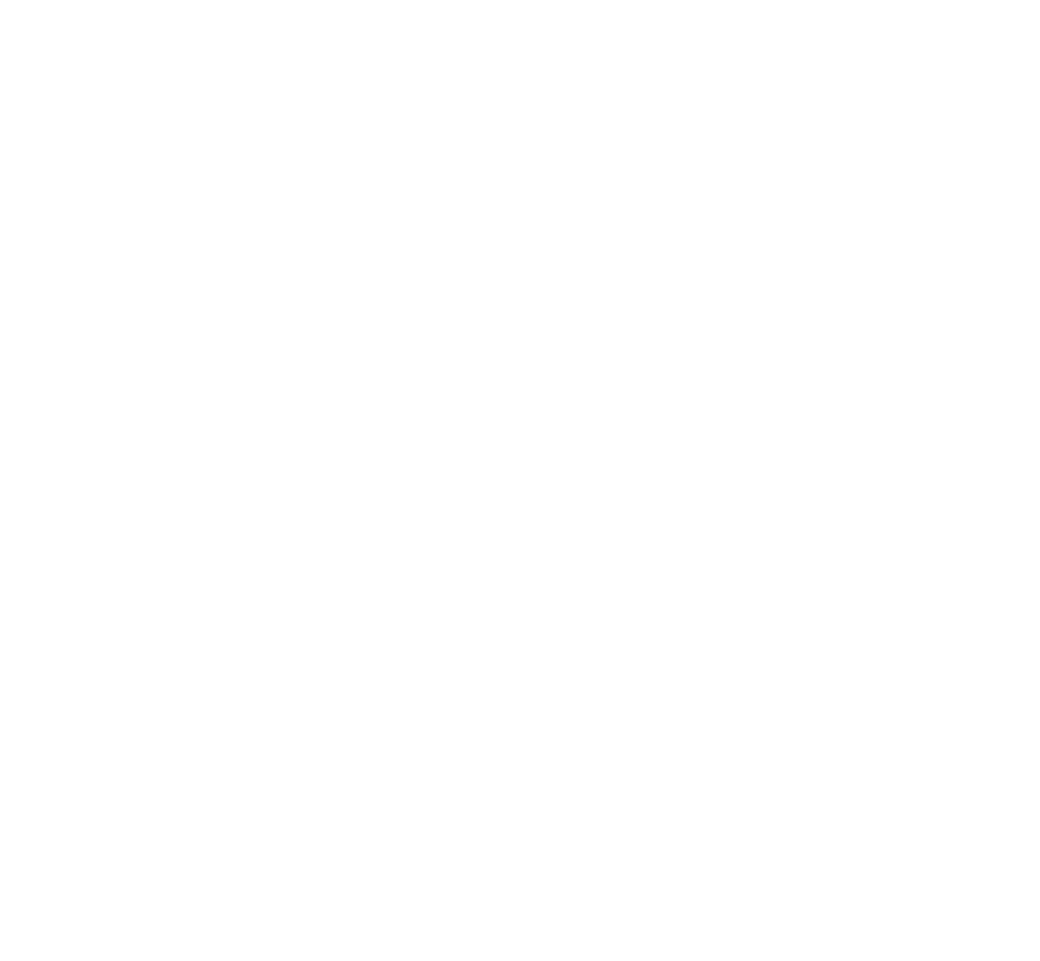 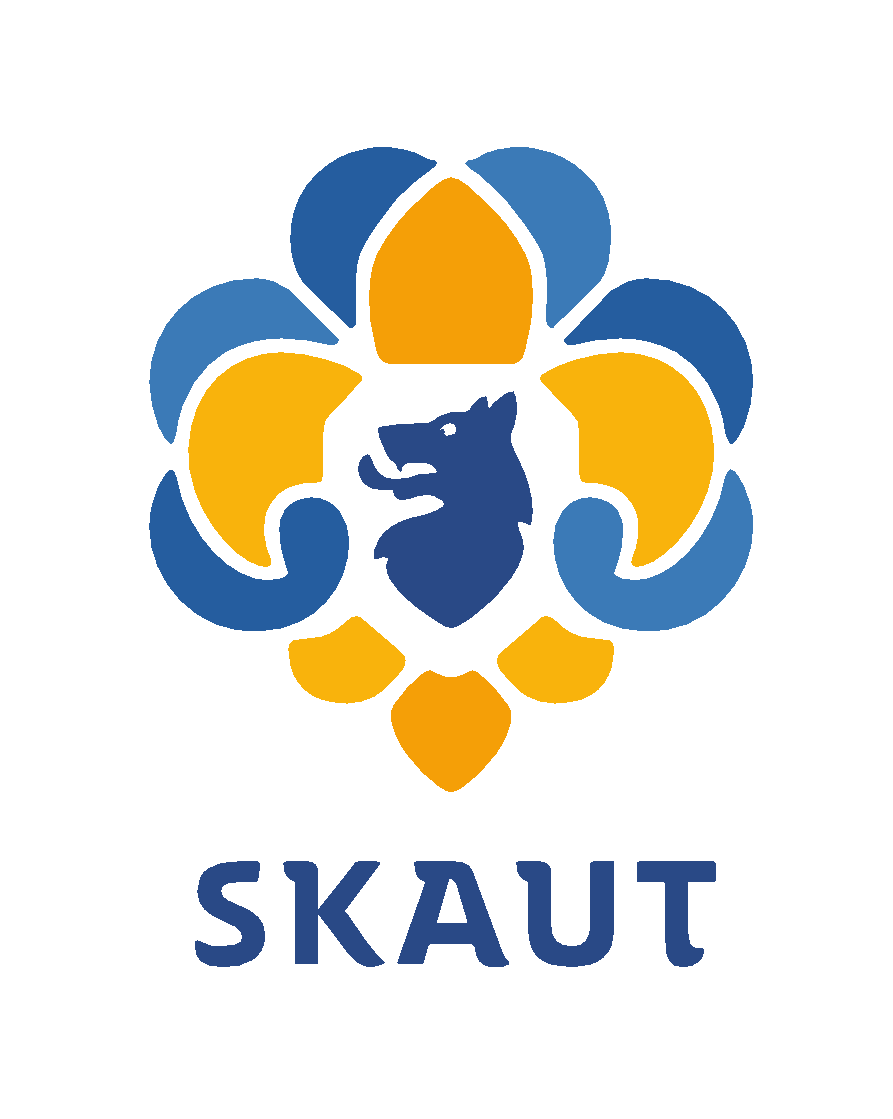 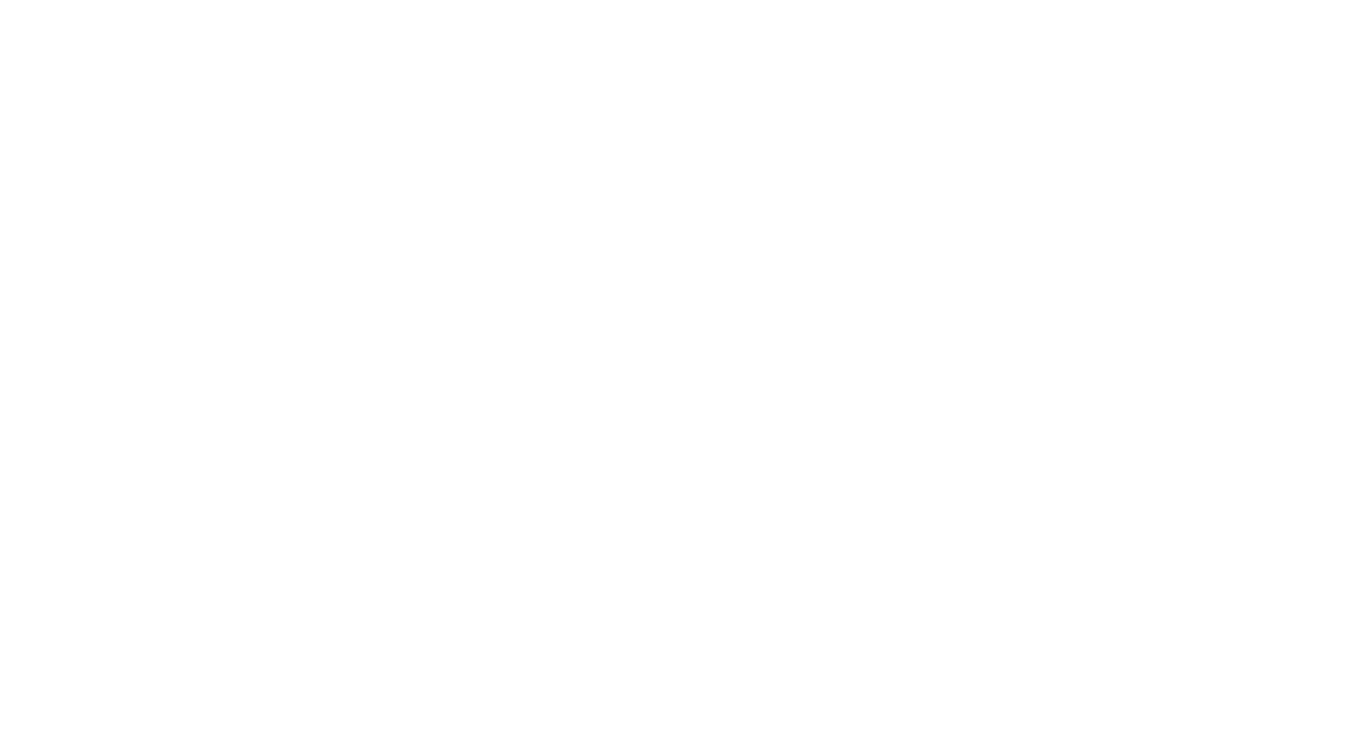 brigáda
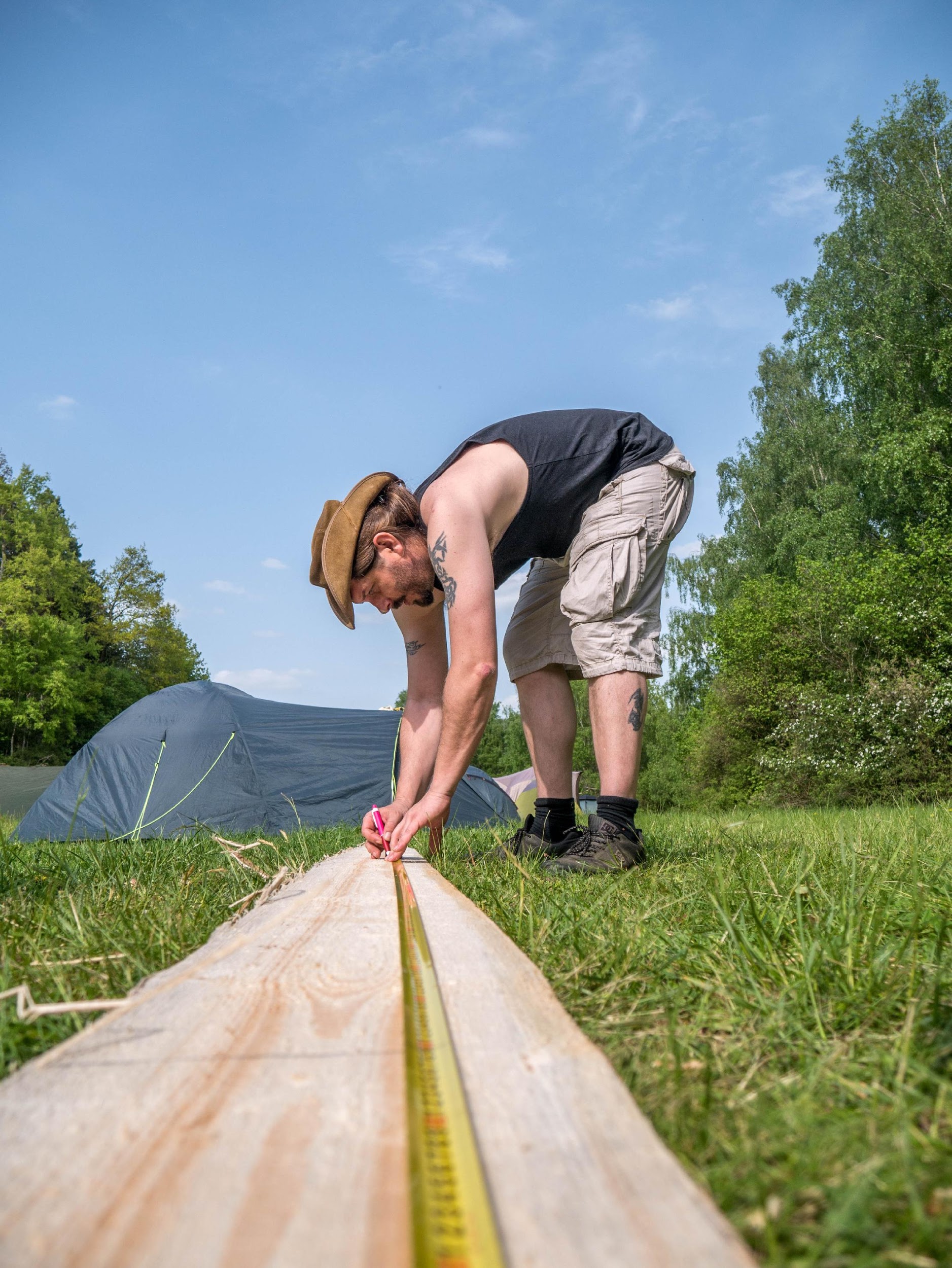 letos nebude
Krejsovi už tolik dřeva nepotřebují
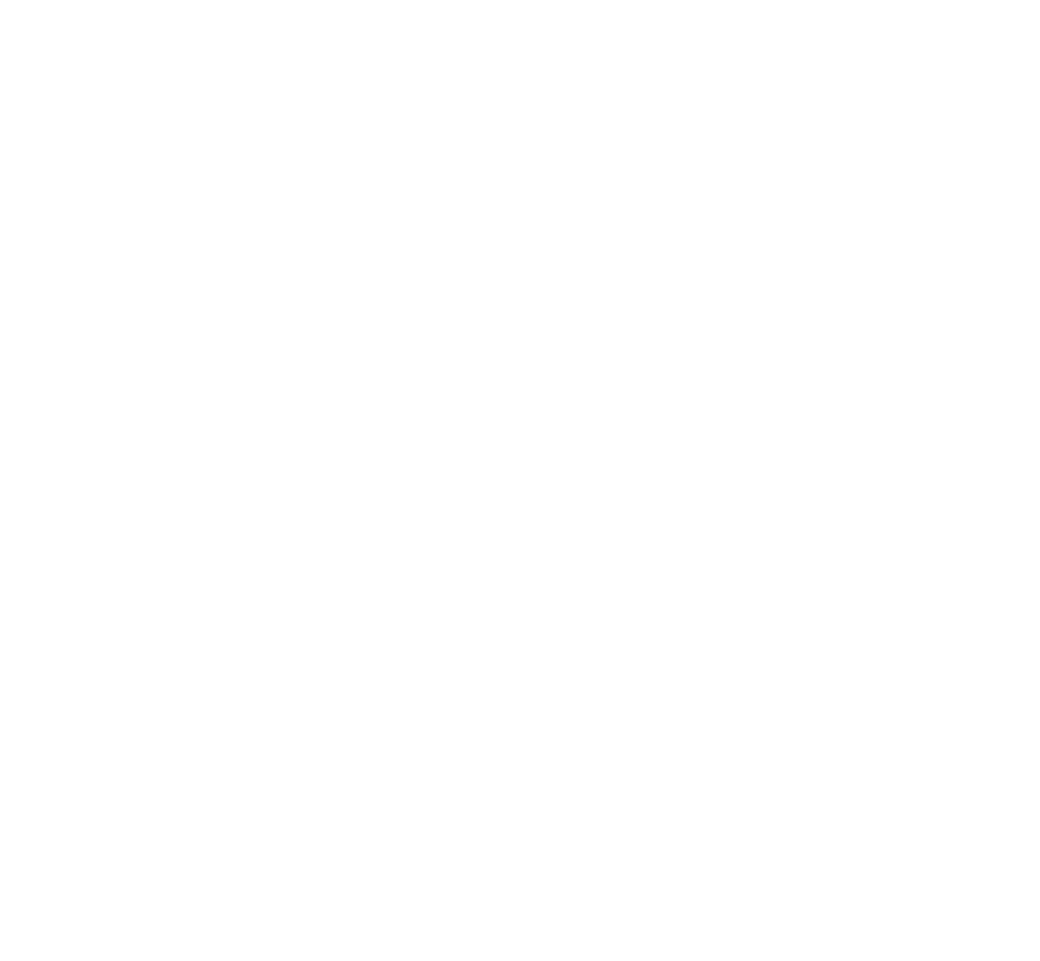 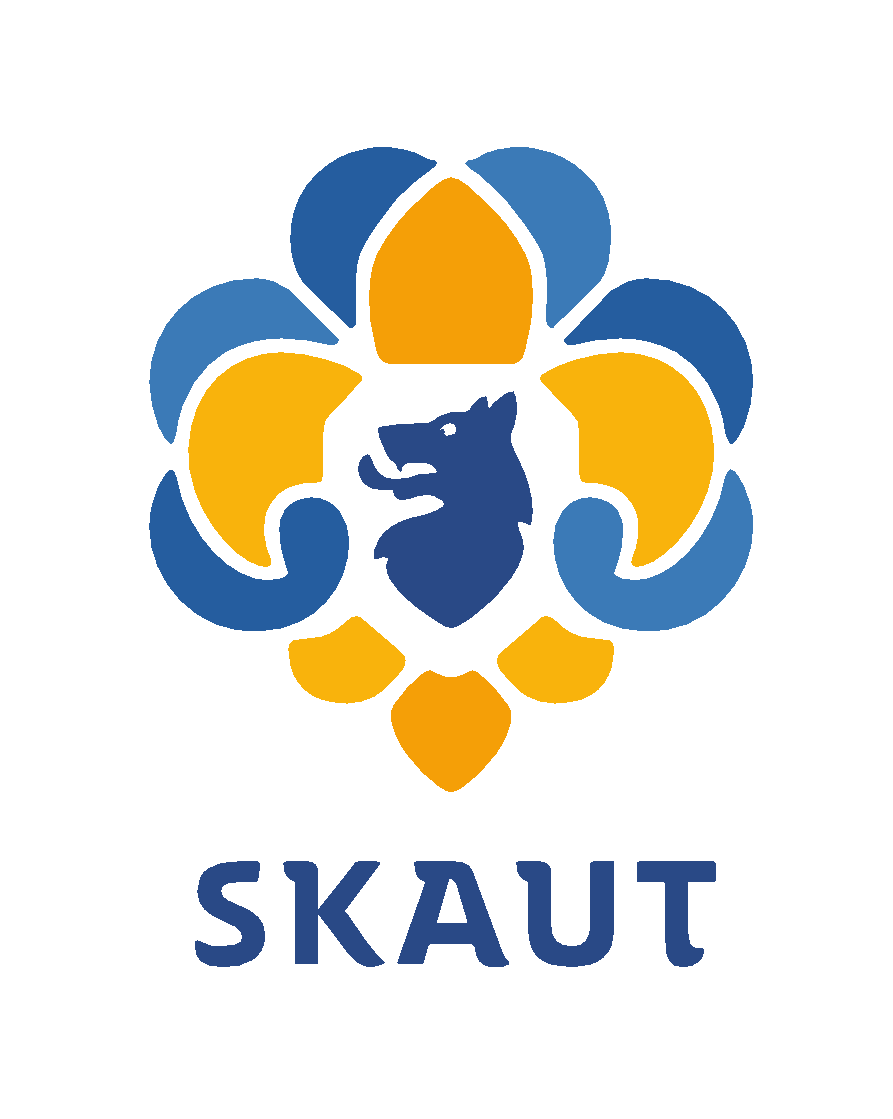 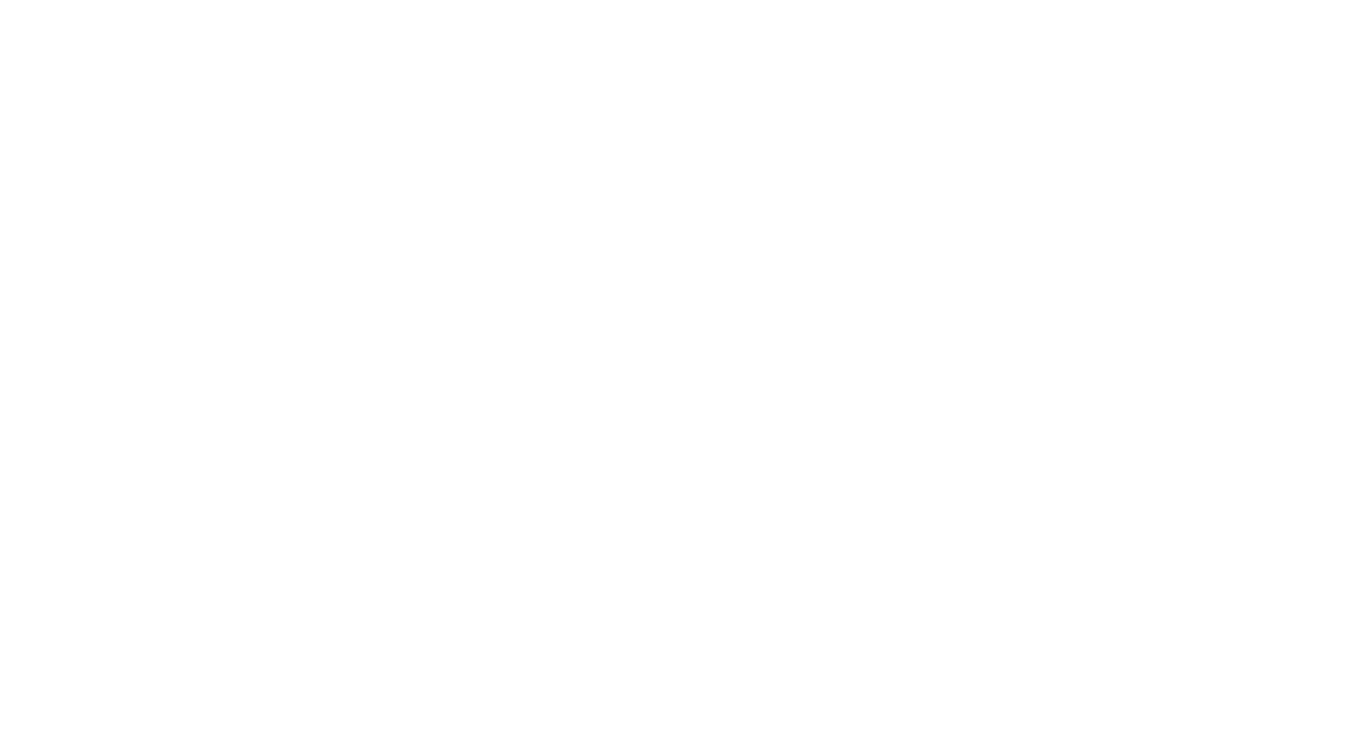 přípravka 28. - 30. 6.
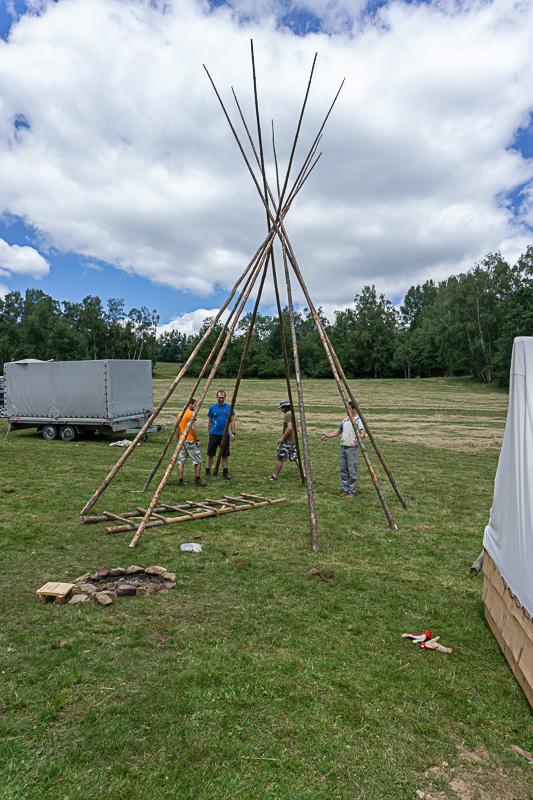 možno jet s dětmi, ale vedoucí nebudou mít čas se o ně starat, jinak odjezd dětí v neděli autobusem
od pátku do nedělního oběda
rádi bychom jeli na přípravku plně obsazenými auty, zvládneme to?
rodiče jsou o hodně více potřeba v Horosedlech, než v Dubu
stravování vlastní (první jídlo pro děti je nedělní večeře)
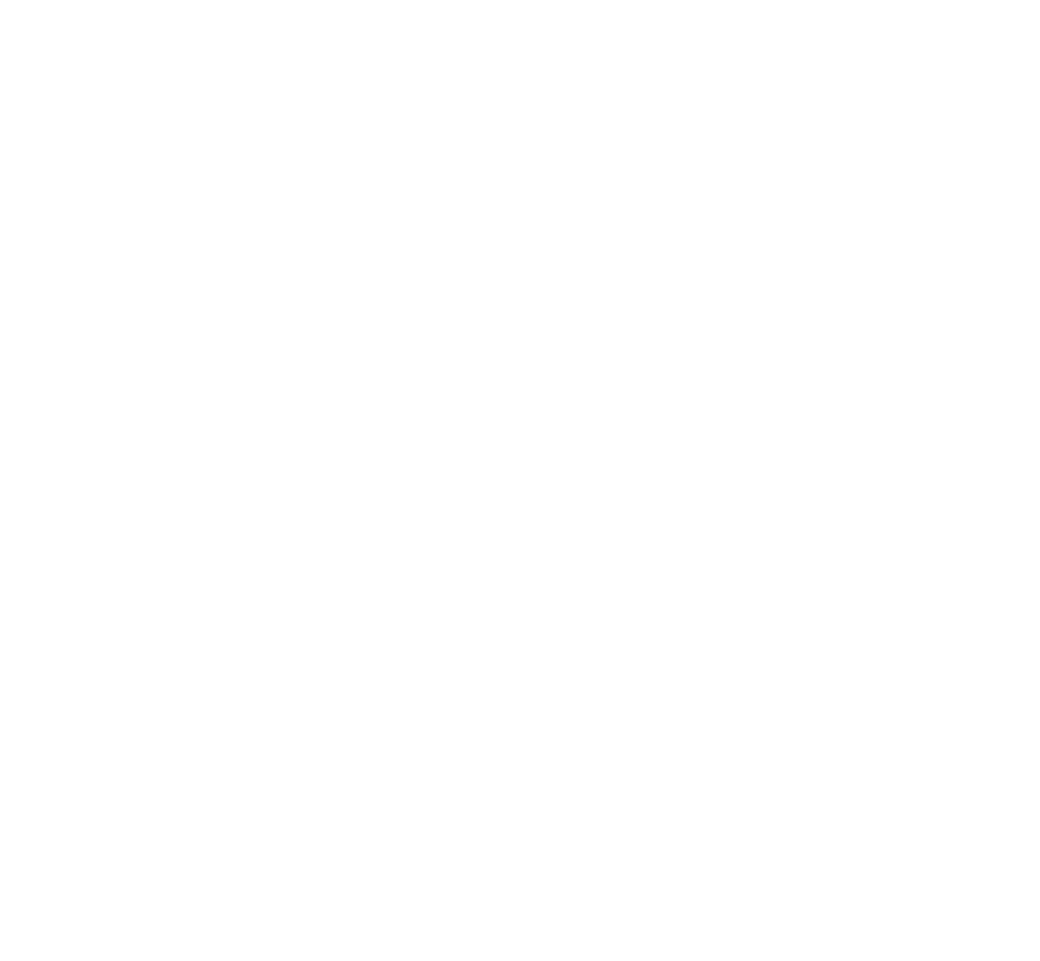 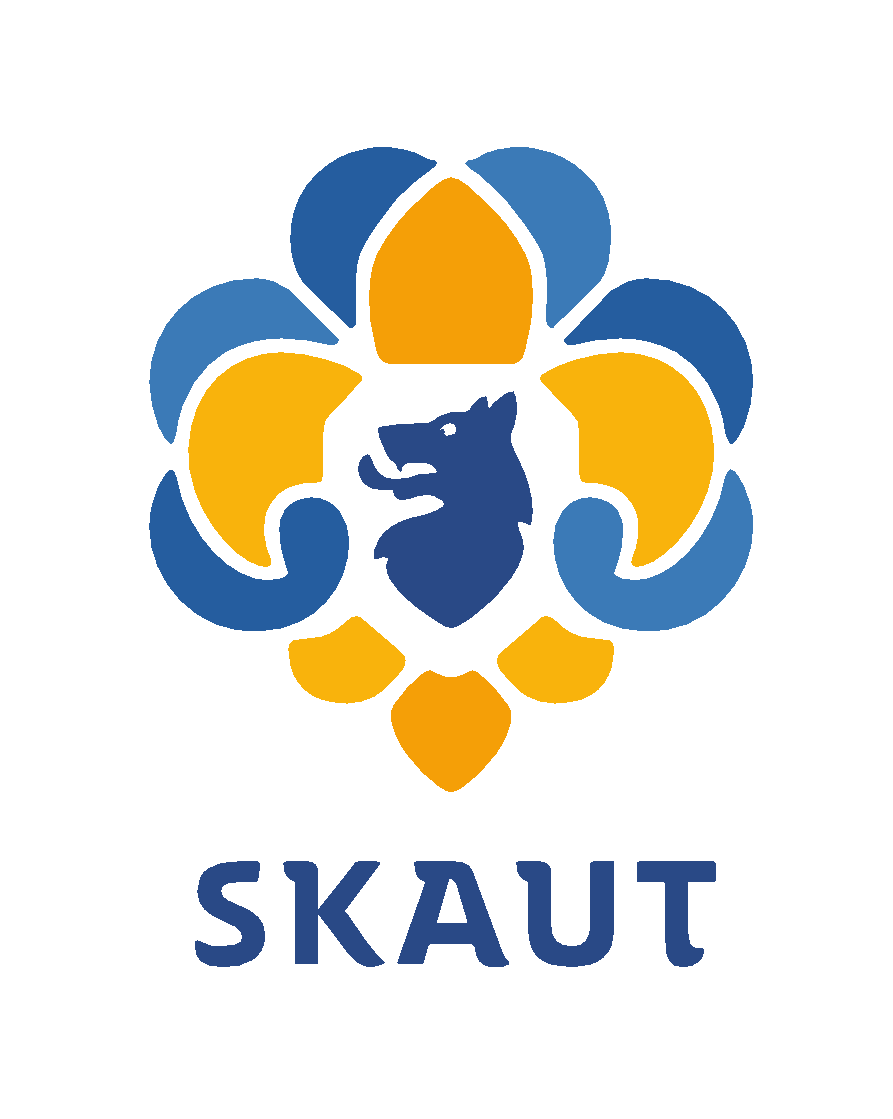 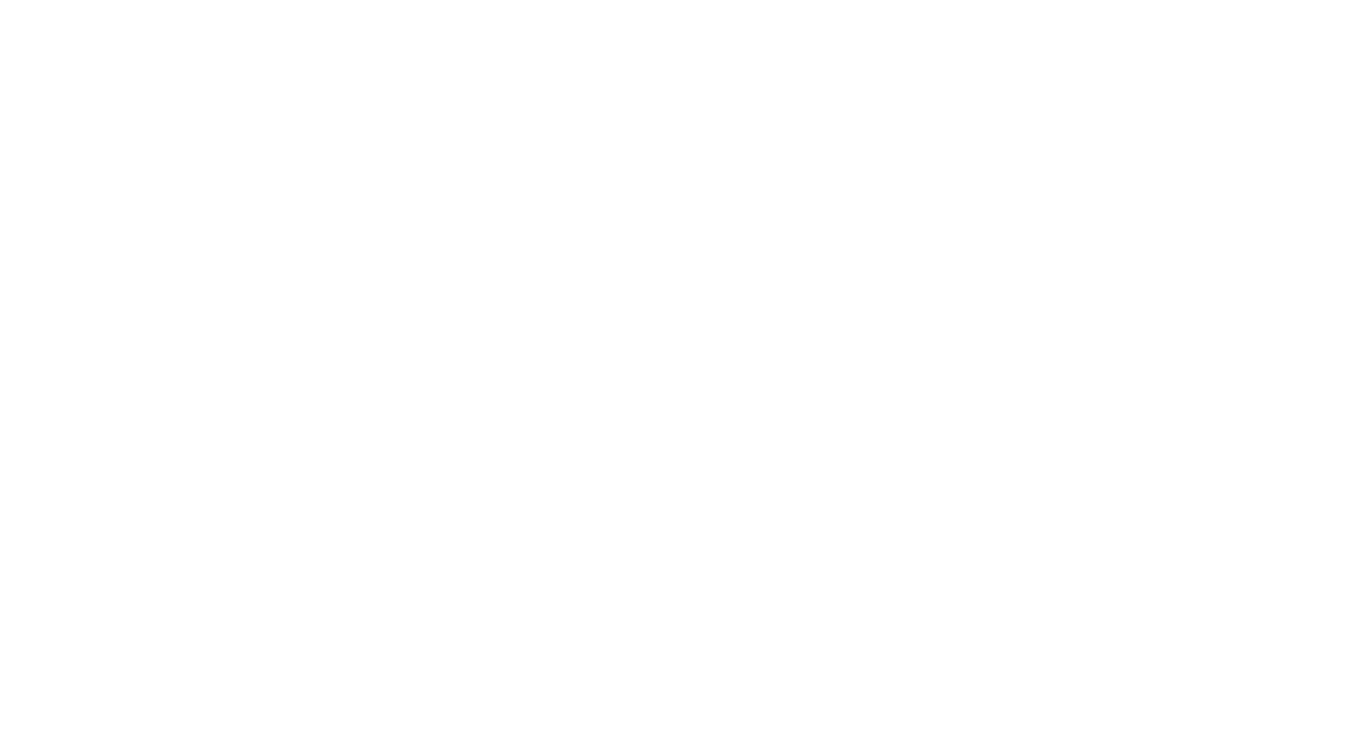 Tábor 30. 6. - 14. 7. 2019
od neděle do neděle
vedoucí tábora: Elík
zástupce: Veverka
zdravotník: Veverka
 
jiné vedení = trochu jiný tábor
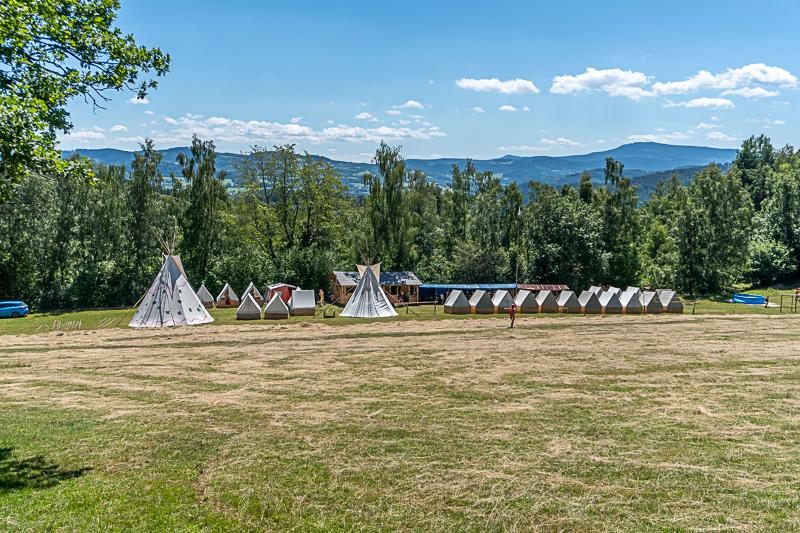 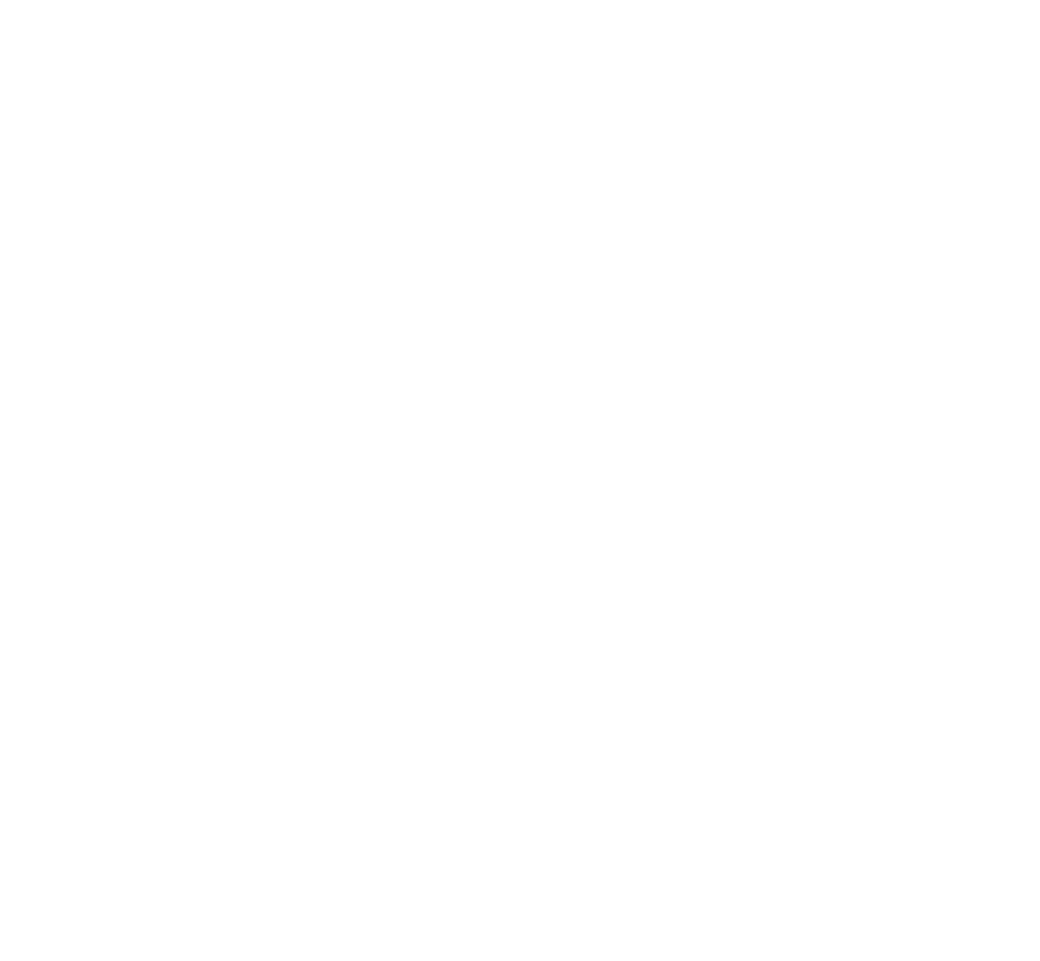 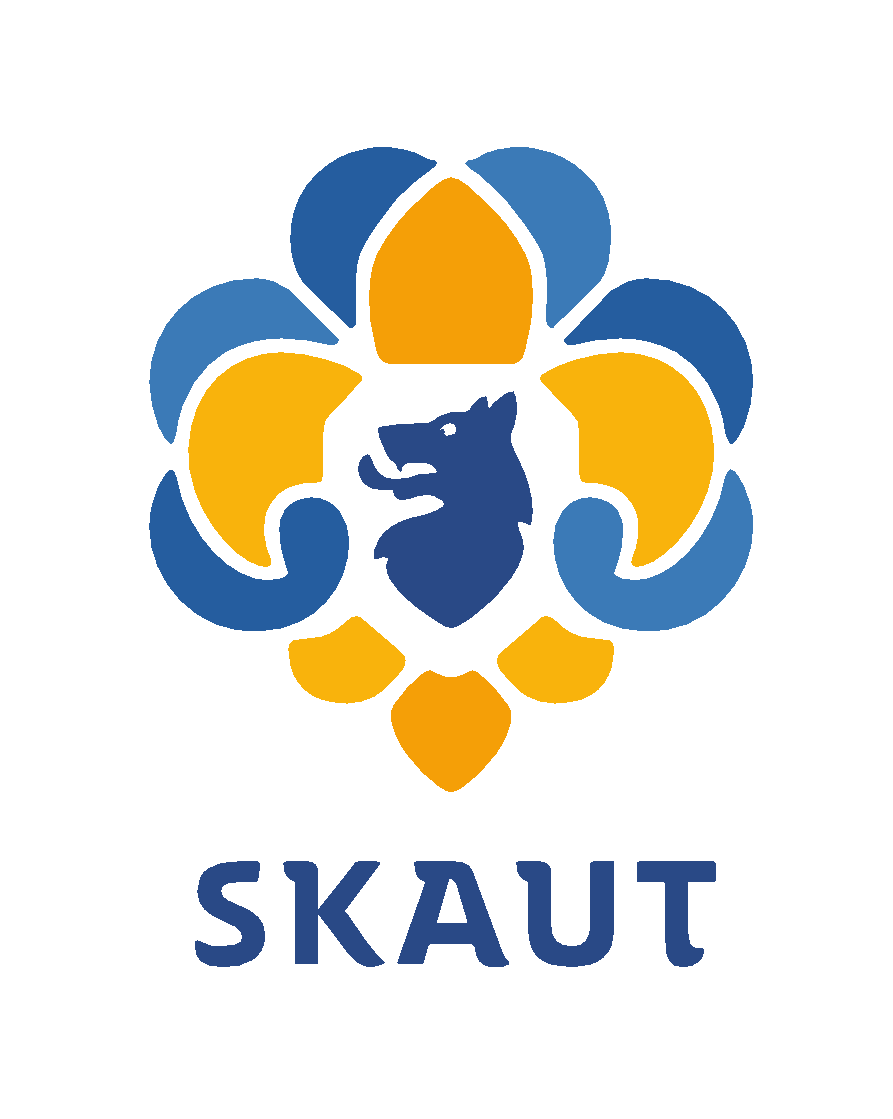 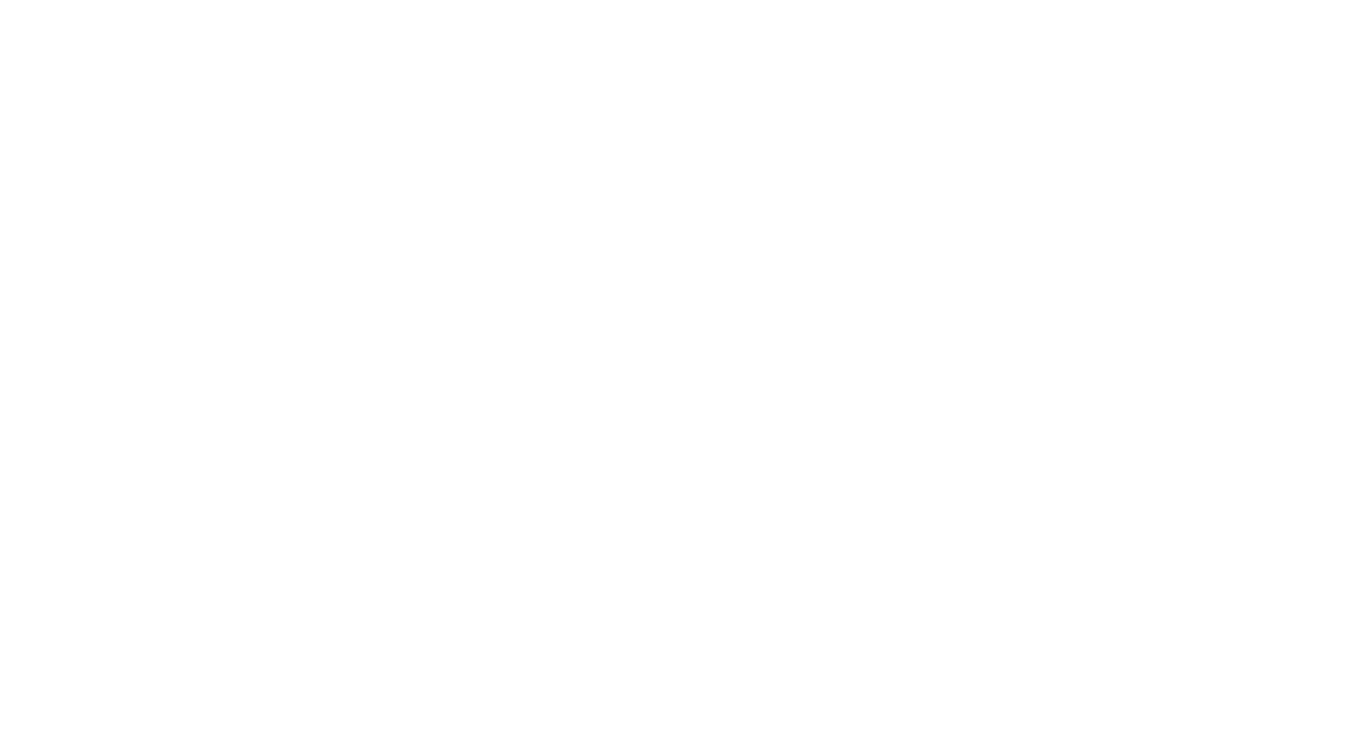 Důležité termíny
cena: 3200 Kč 
zaplatit do 15. 5. 2019 - storno poplatek je 50% z ceny tábora při odhlášení po termínu splatnosti.
platba na 2600532982/2010 u Fio banky, VS: 1481, zpráva pro příjemce: tábor Horosedly + jméno
přihlášky a souhlas s poskytováním informací do 27.3. 2019 - pouze papírově 
posudek o zdravotní způsobilosti do 19. 6. 2019
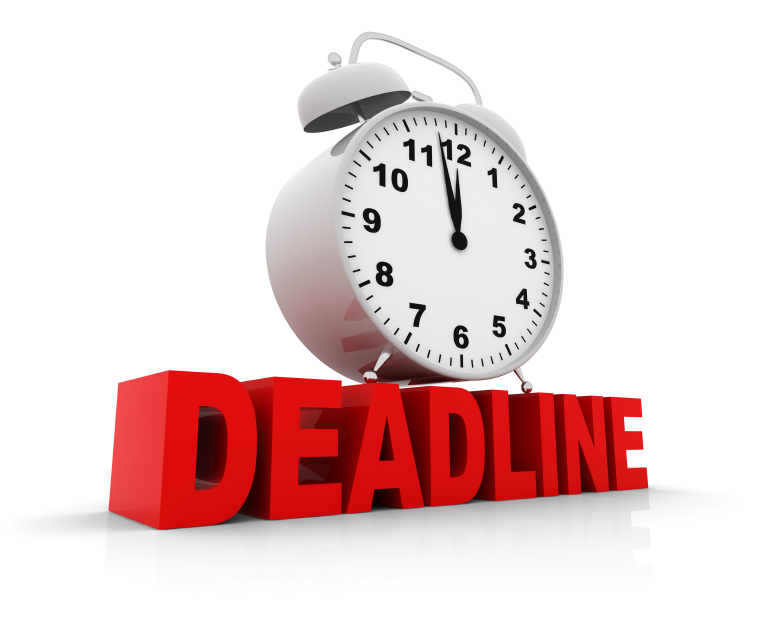 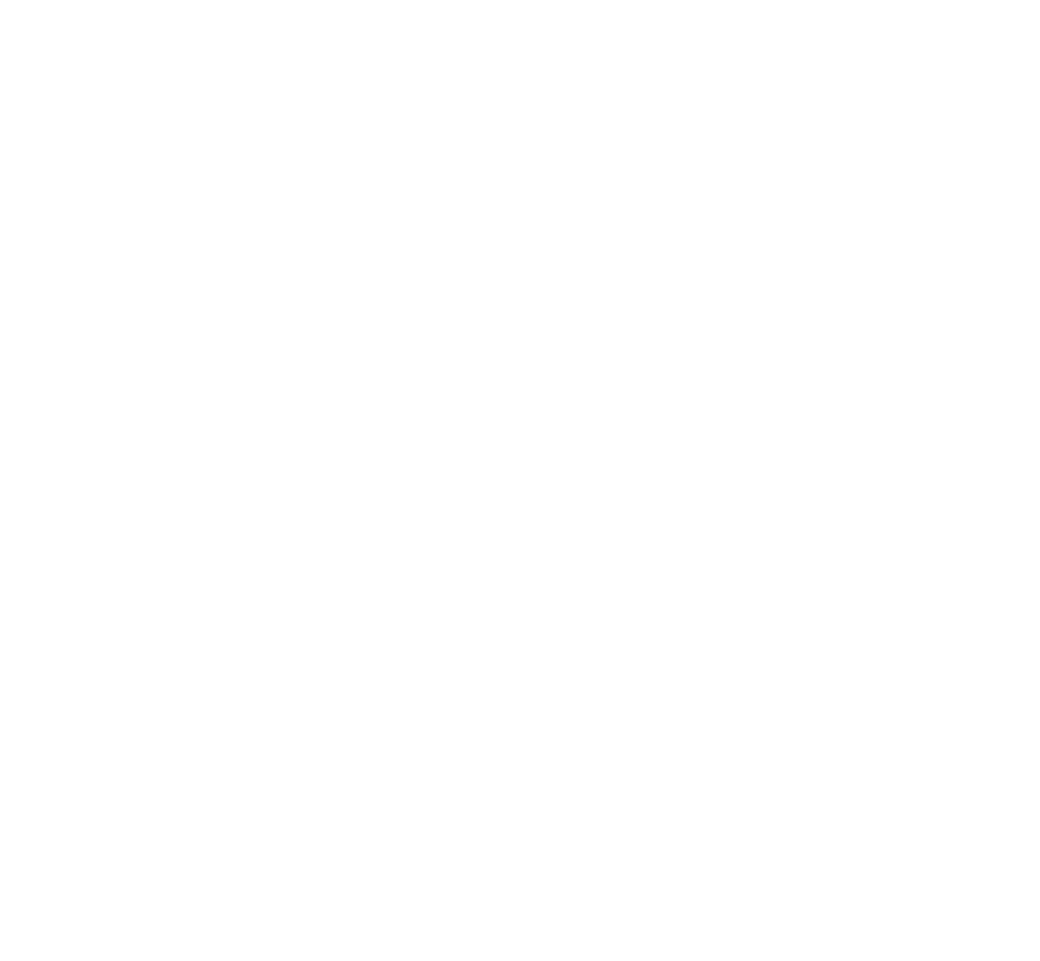 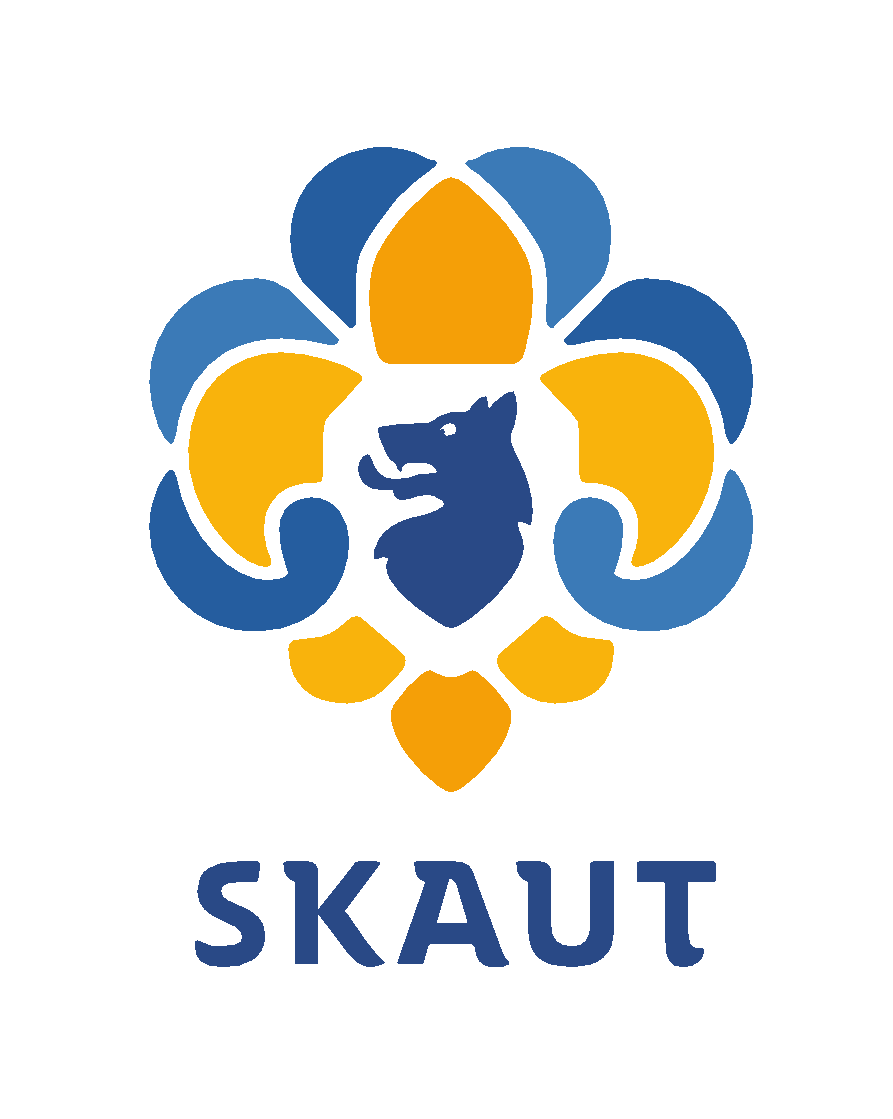 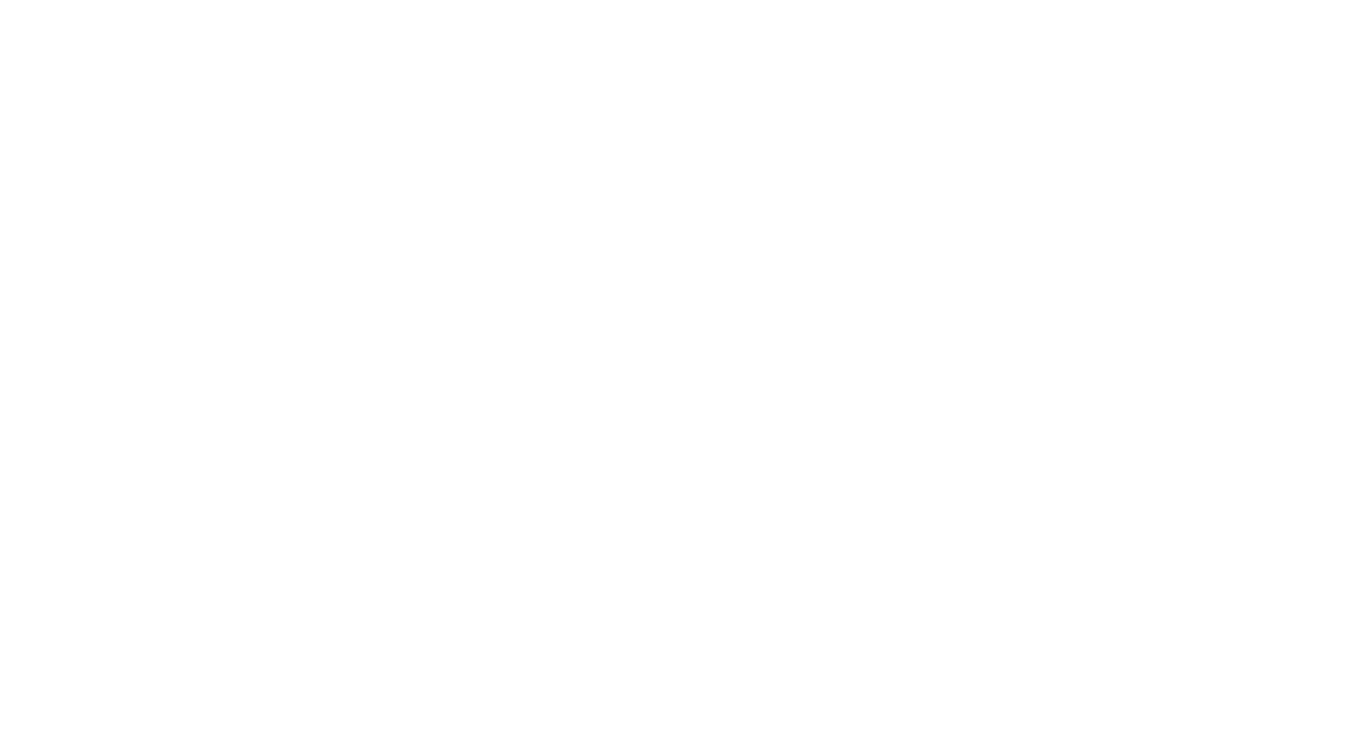 Vybavení
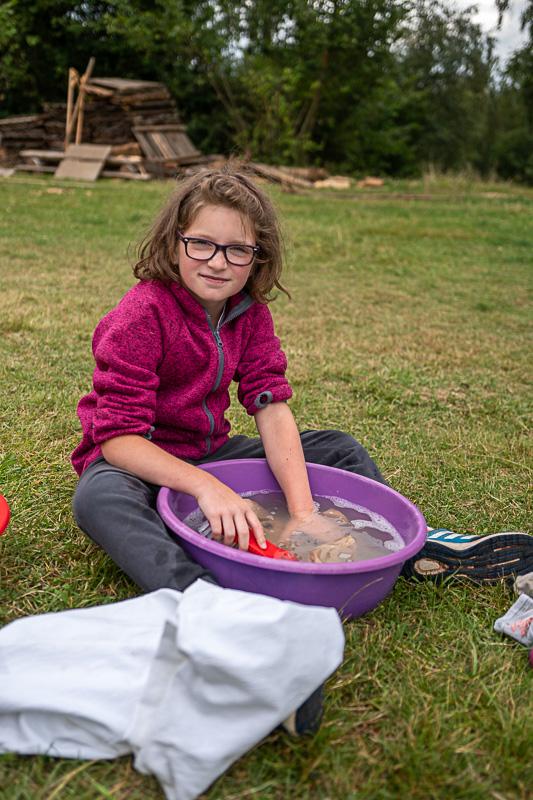 převlek na etapu: černé tričko, bílý plášť (budeme jej barvit), prosíme žádné jiné doplňky (hůlky, klobouky apod.)
pláště budeme v červnu vybírat (kvůli barvení)
téma: Harry Potter
zabalit vše do bedny a velkého batohu - příliš věcí nám dělá velké potíže při balení
rádi bychom, aby si děti vybalily samy, usnadní nám to fungování
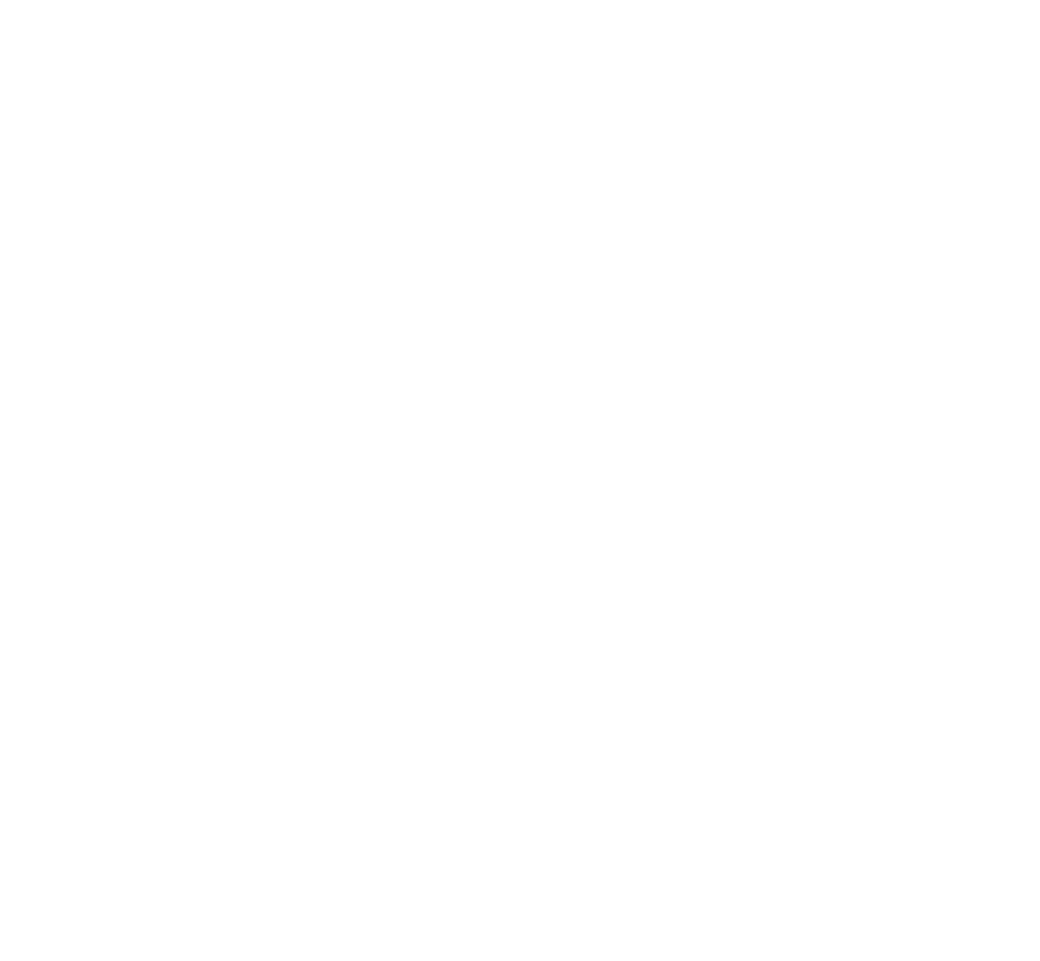 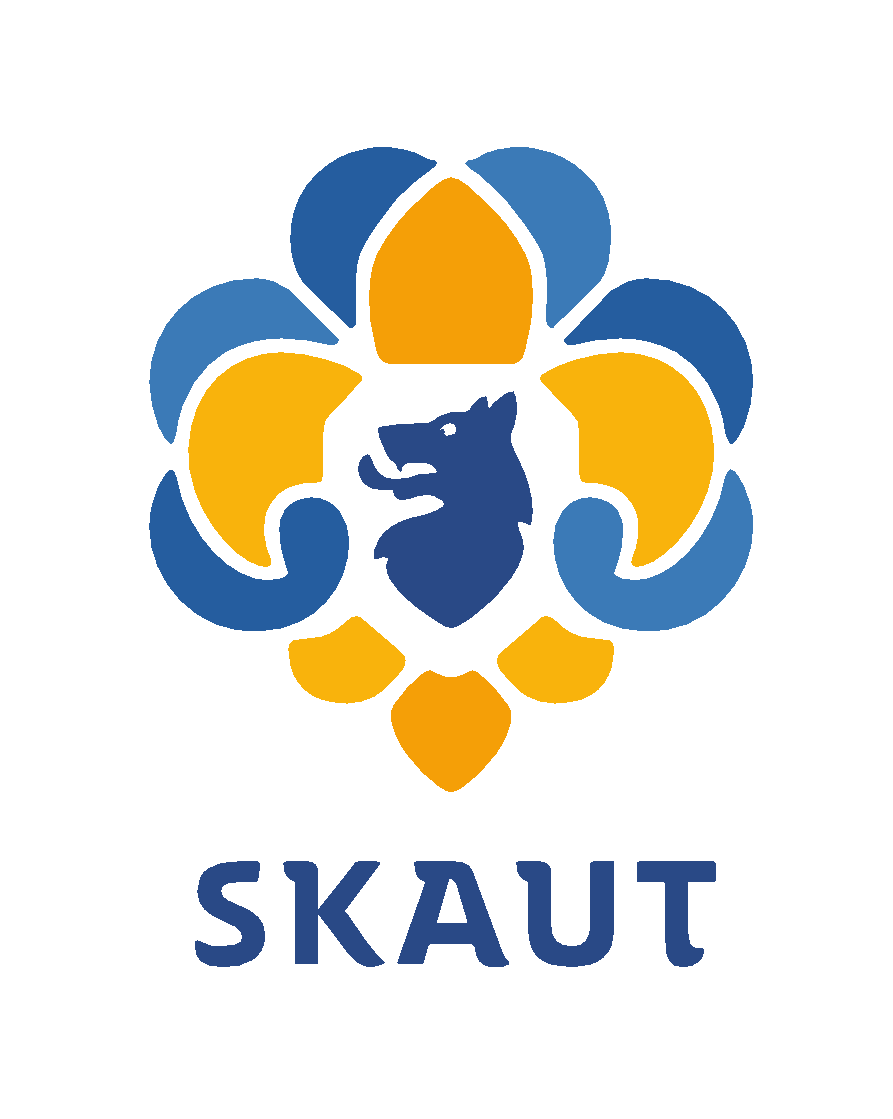 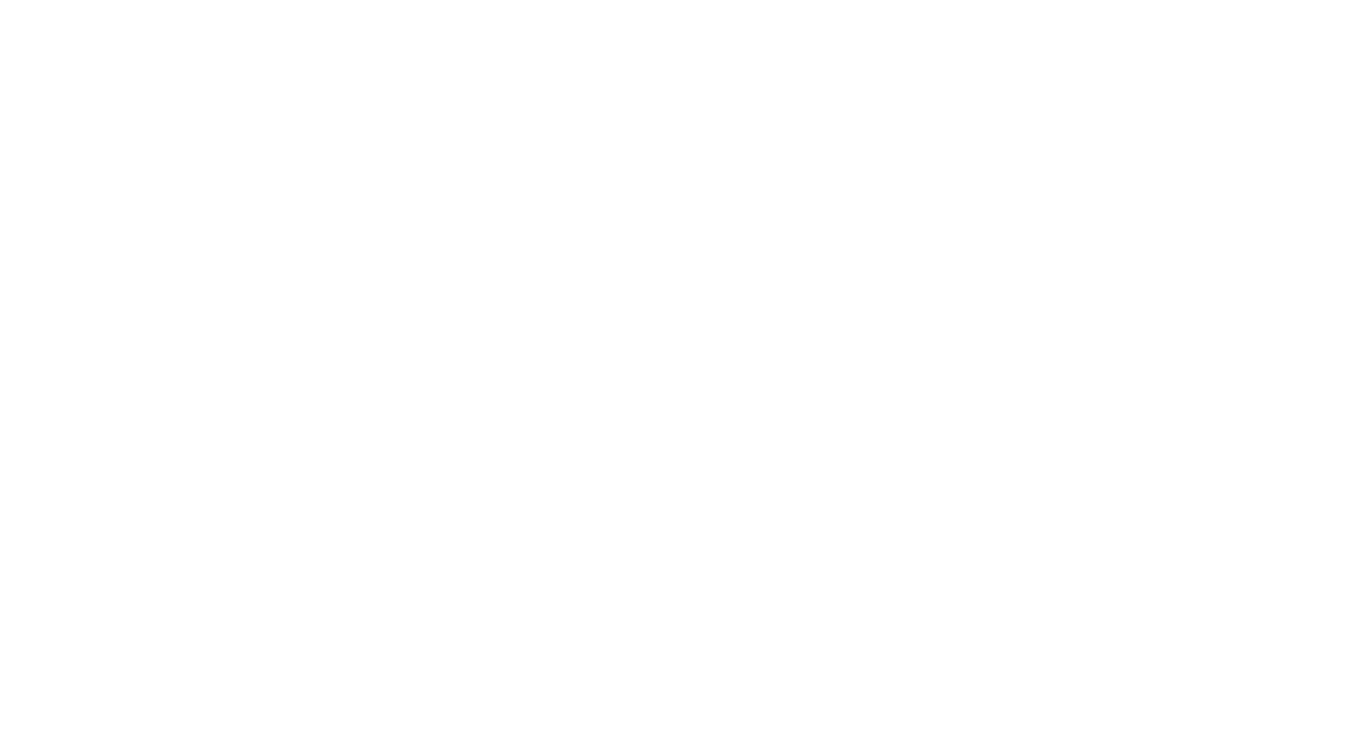 Praktické
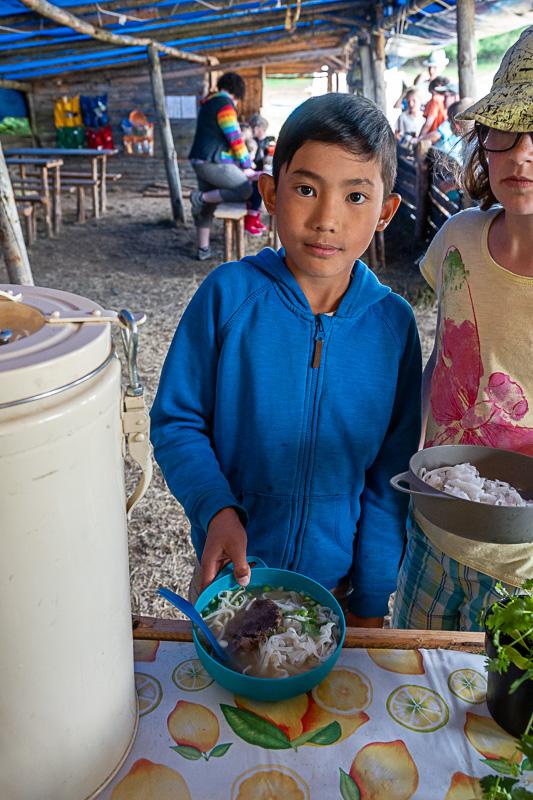 poštu možno odevzdat rovnou s dítětem (max 6 dopisů, nečíslovat), posílejte dětem i “opravdové” dopisy/pohledy
balíčky posílat jen se zapomenutými věcmi
dětem dát předepsané pohledy/obálky i se známkami
 k obálkám přidat papír s adresami na možné příjemce 
opravdu všechno oblečení podepsat i přesto, že vám nevadí, že se ztratí
ztrácí je špinavé po cestě ze sprch a při praní
nalezené prádlo bez majitele nám přidělává práci s jeho likvidací
misku  a hrníček opravdu jídelní
 ne krabičku, hrnek s uchem, takové, aby je unesli s horkým obsahem (kovové hodně pálí)
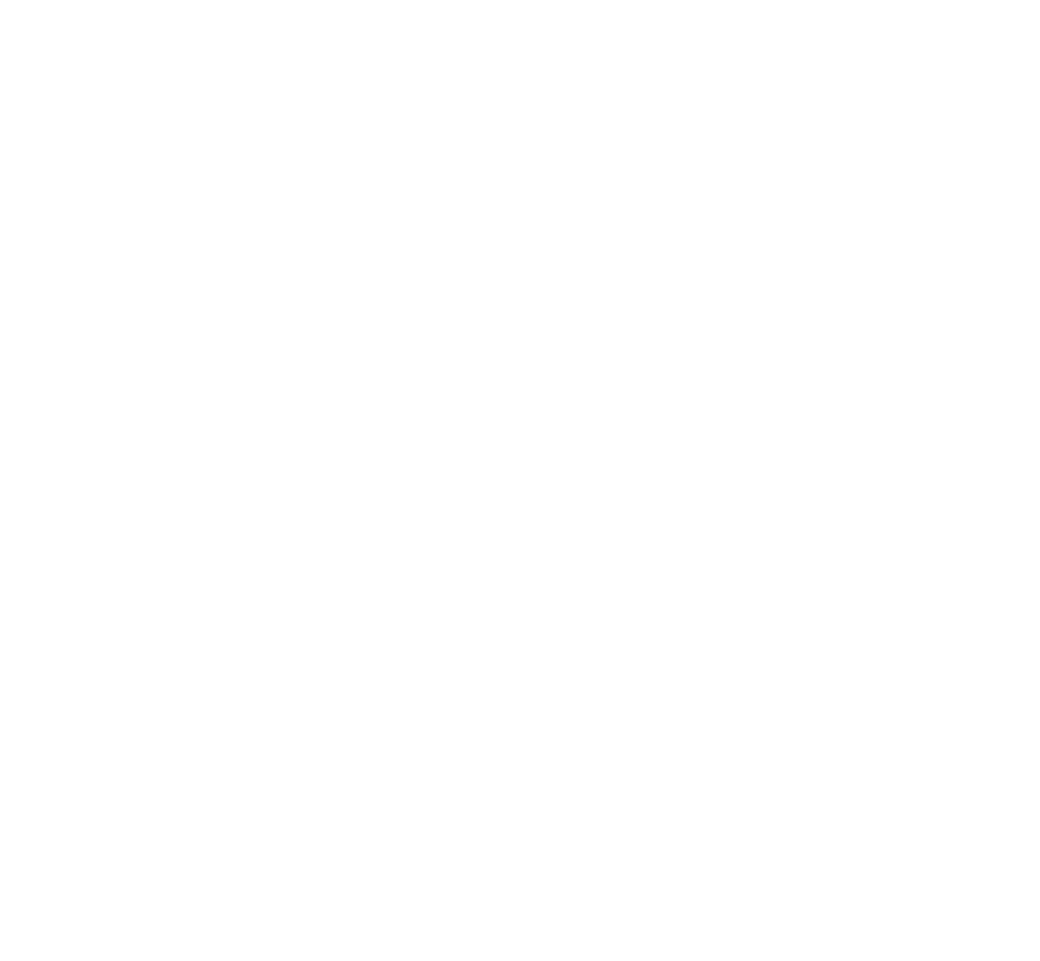 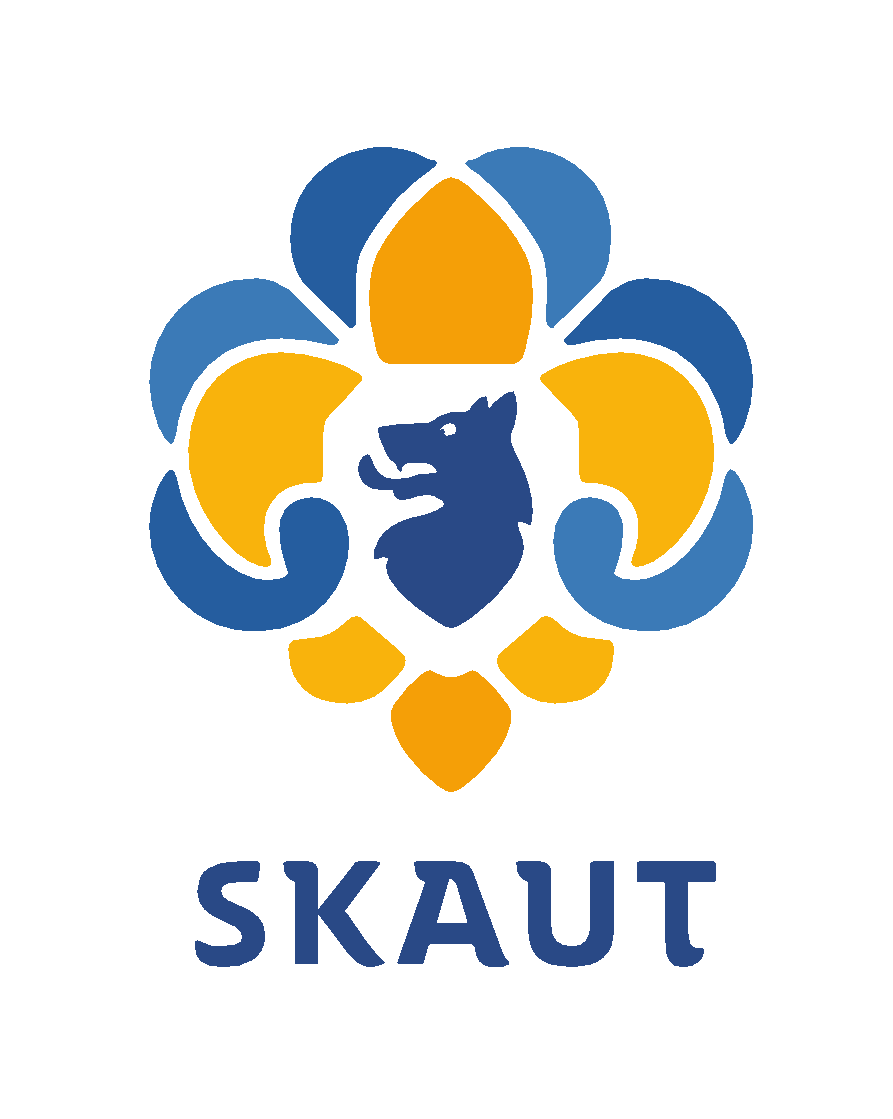 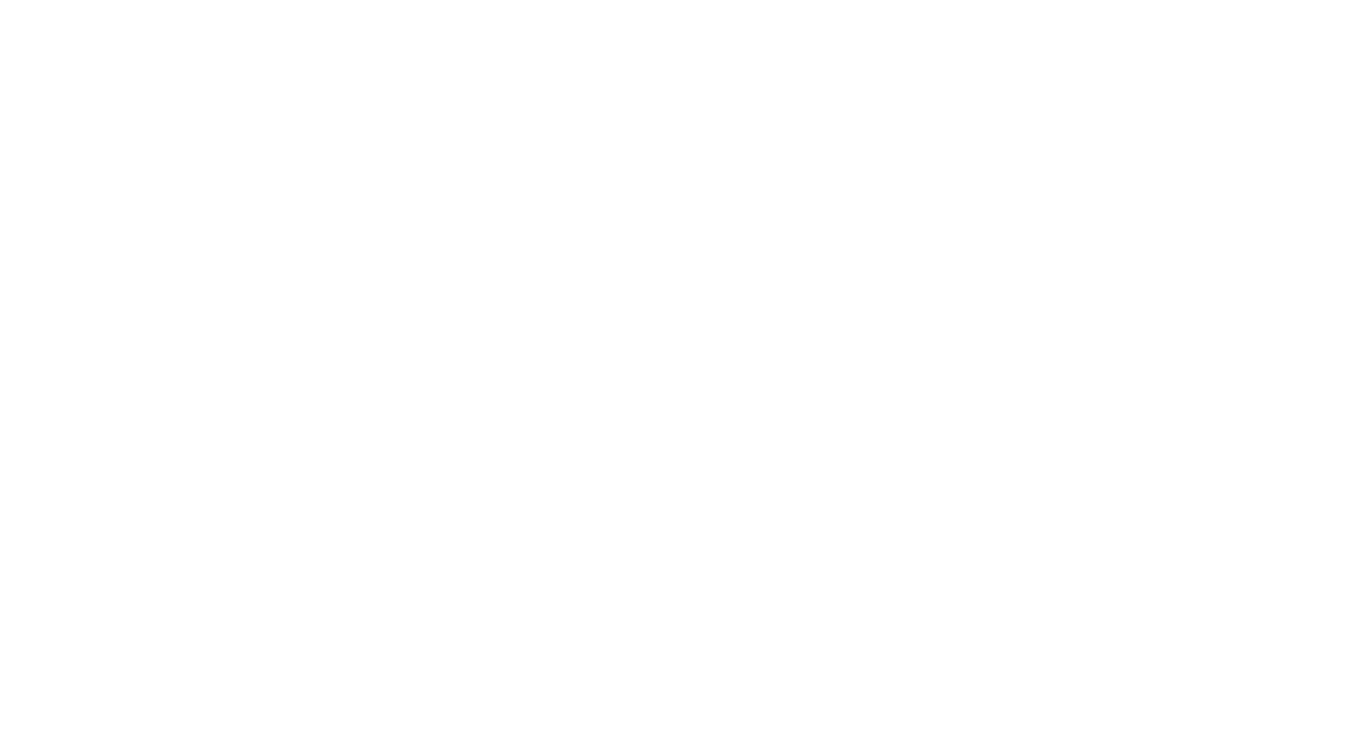 Pomoc od rodičů
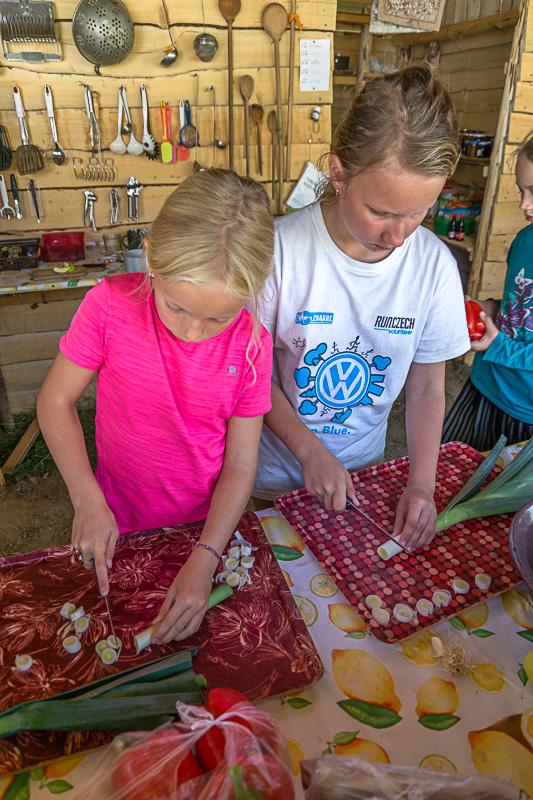 potřebujeme pomoc s nakládáním i vykládáním v Praze
oceníme darované
domácí medy, džemy, povidla, šťávy, kompoty na svačiny a snídaně 
sháníme nápady na upomínkový předmět pro všechny (loni to byl turbánek, předloni dřevěné kolečko s vypáleným obrázkem a datem tábora)
rádi bychom používali látkové obaly na zeleninu a ovoce, byl by někdo ochotný nám pár kusů ušít?
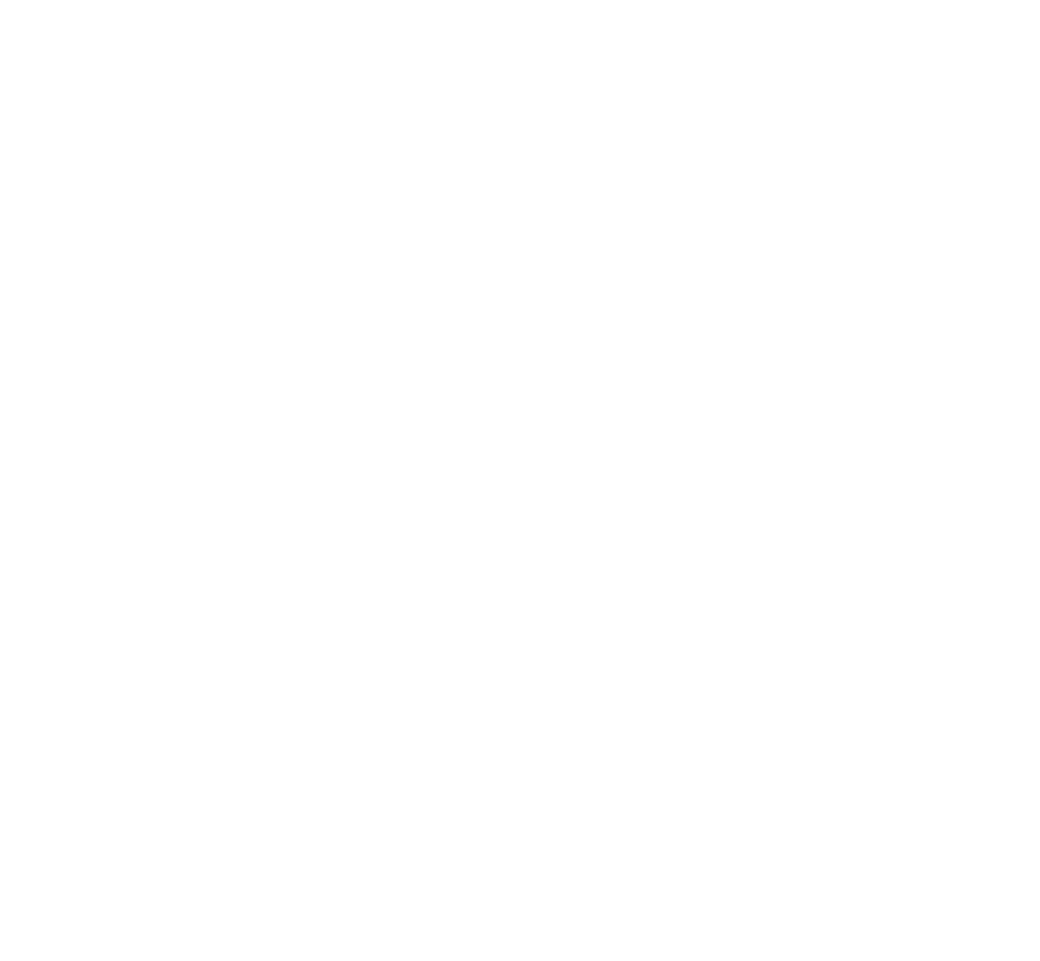 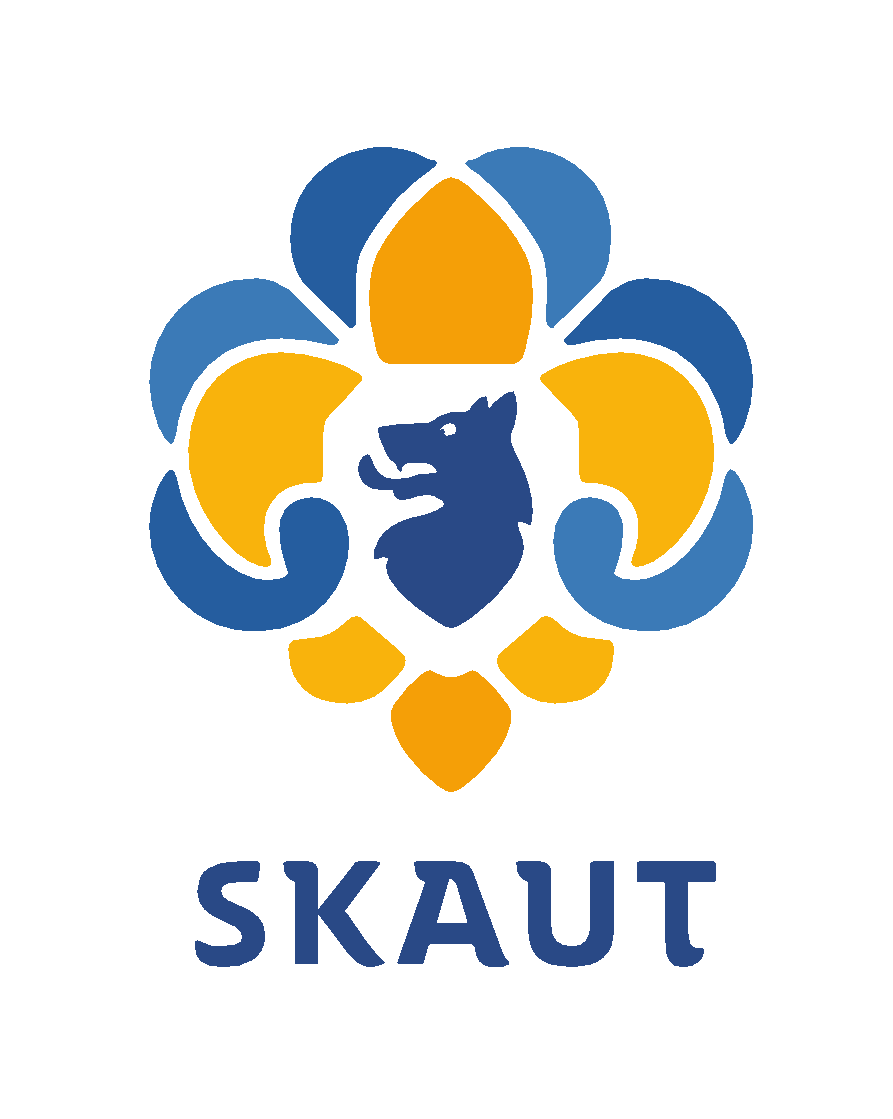 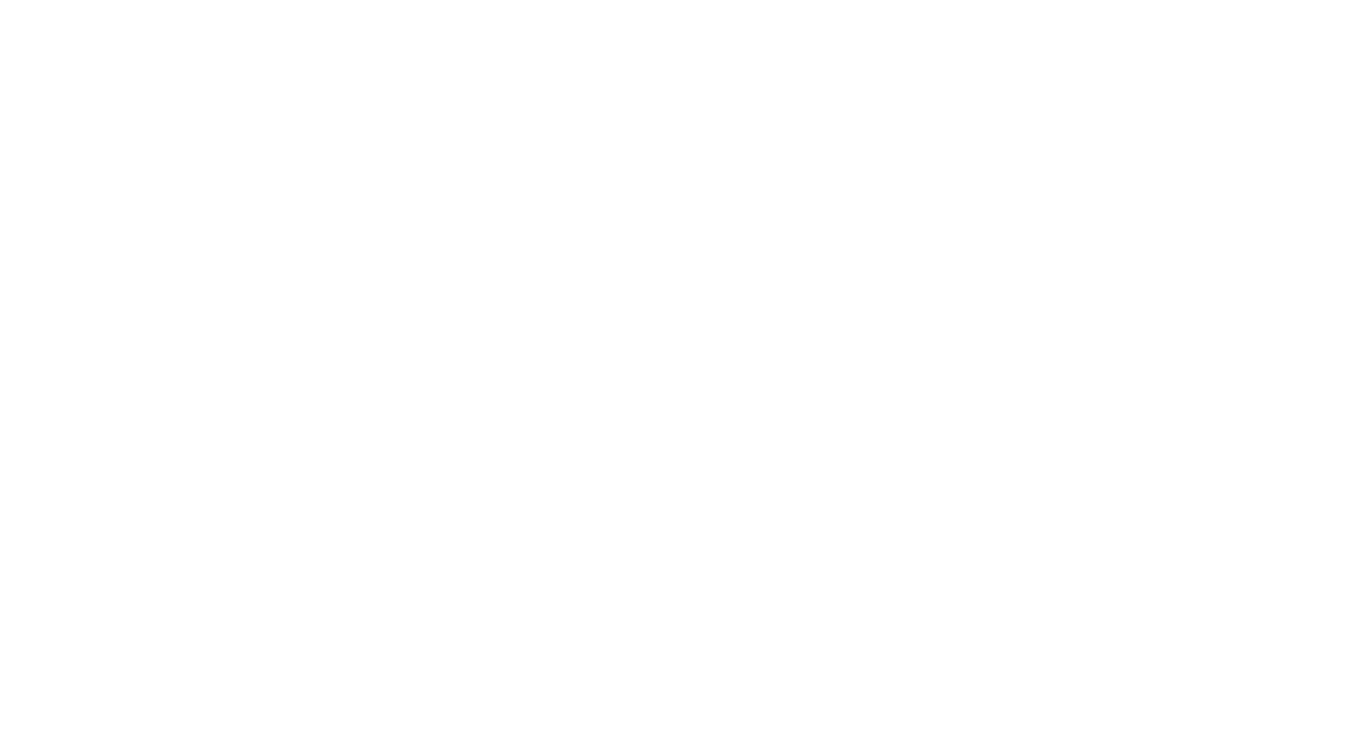 návštěvák 12. - 14. 7.
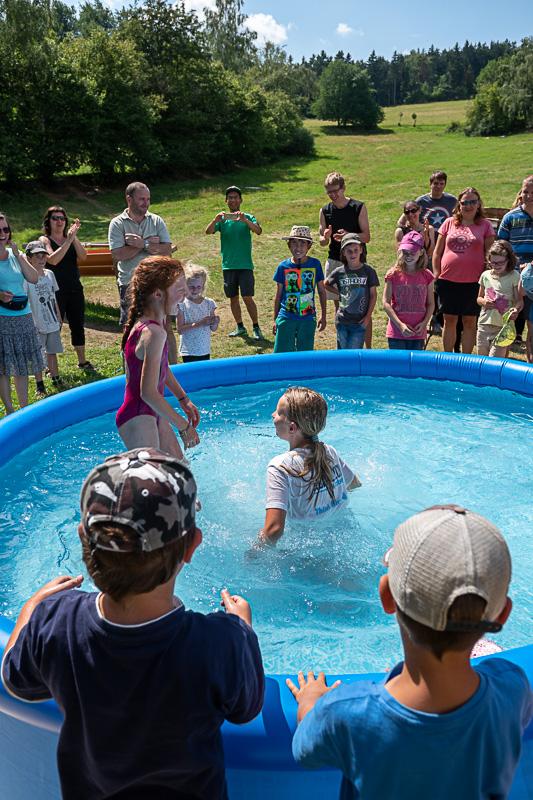 letos spojen s bouráním tábora - čím dřív přijedete a čím více Vás bude, tím dřív budeme moct odjet
příjezd v pátek odpoledne co nejdříve
v pátek večer slavnostní oheň s rodiči, v sobotu po obědě schůzka s rodiči
stravování společné od páteční večeře do nedělního oběda
v neděli potřebujeme u klubovny pomoct s vykládáním
budeme rádi za donesené buchty a 
koláče na sobotní a nedělní snídani
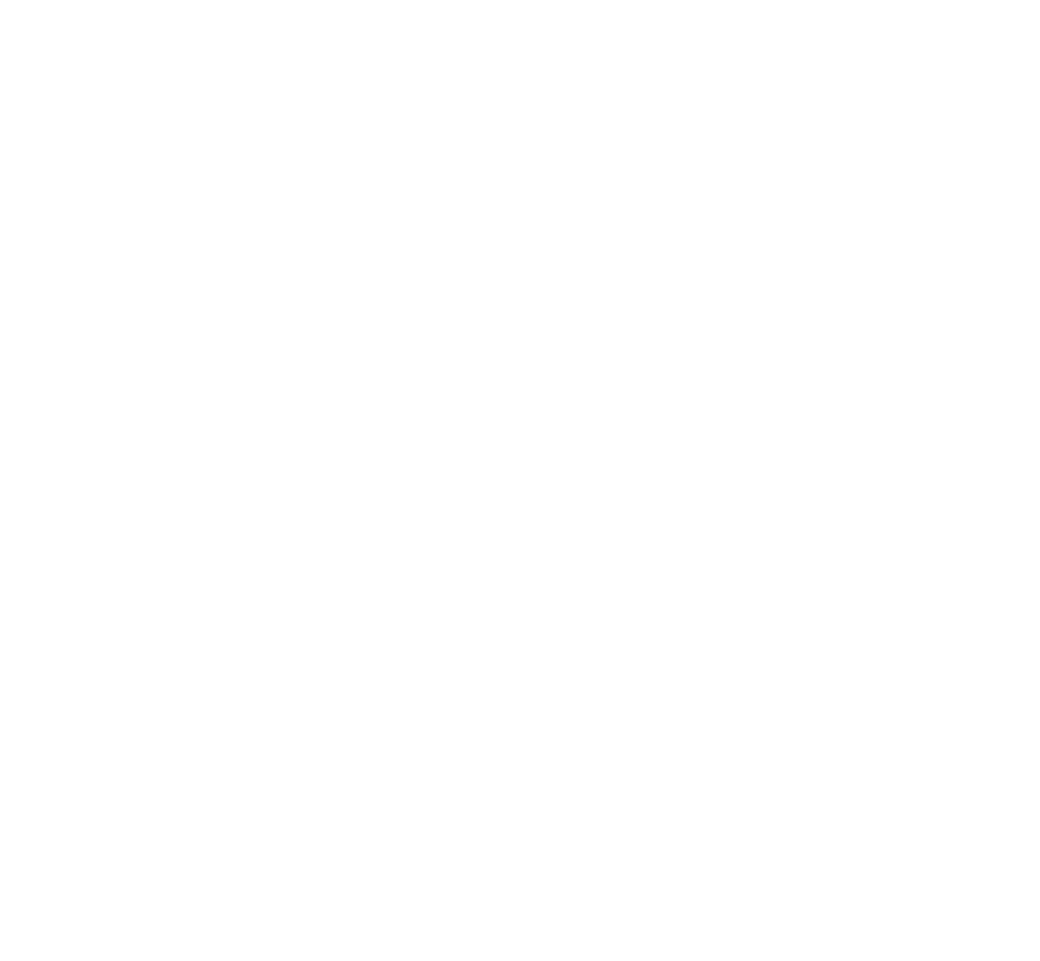 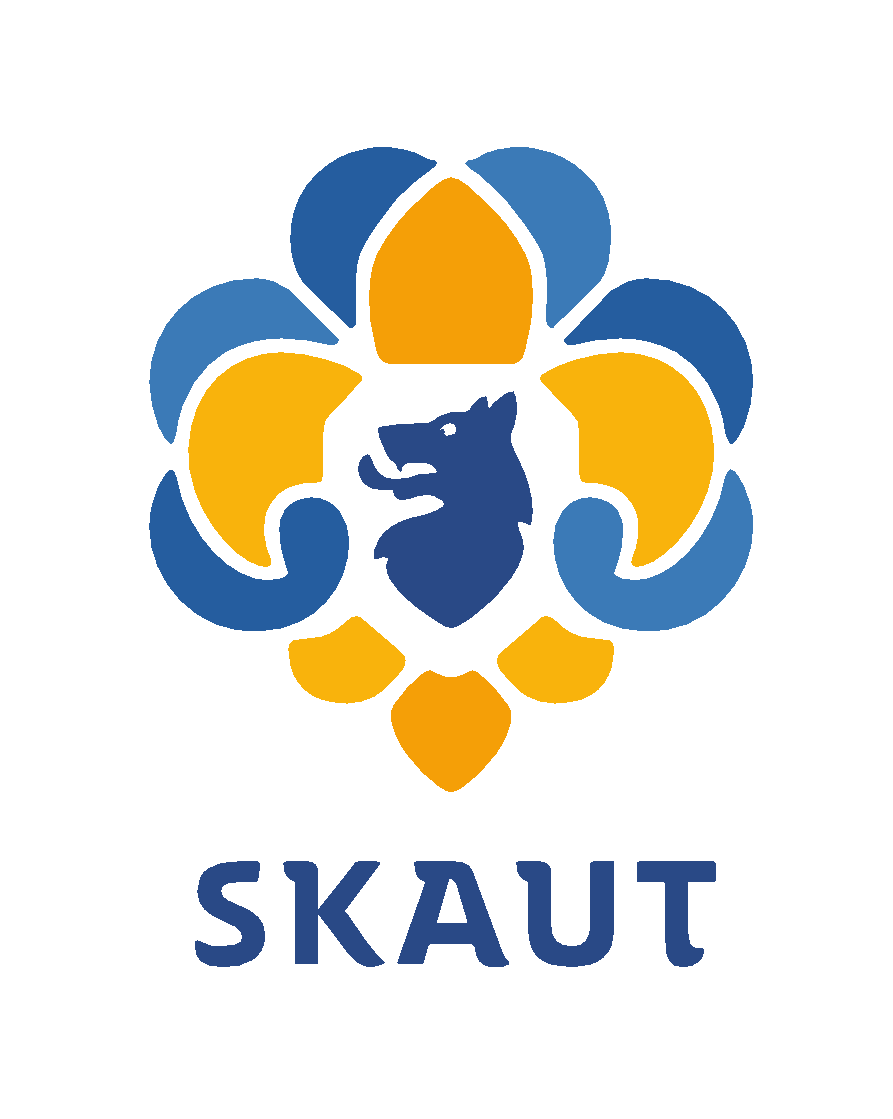 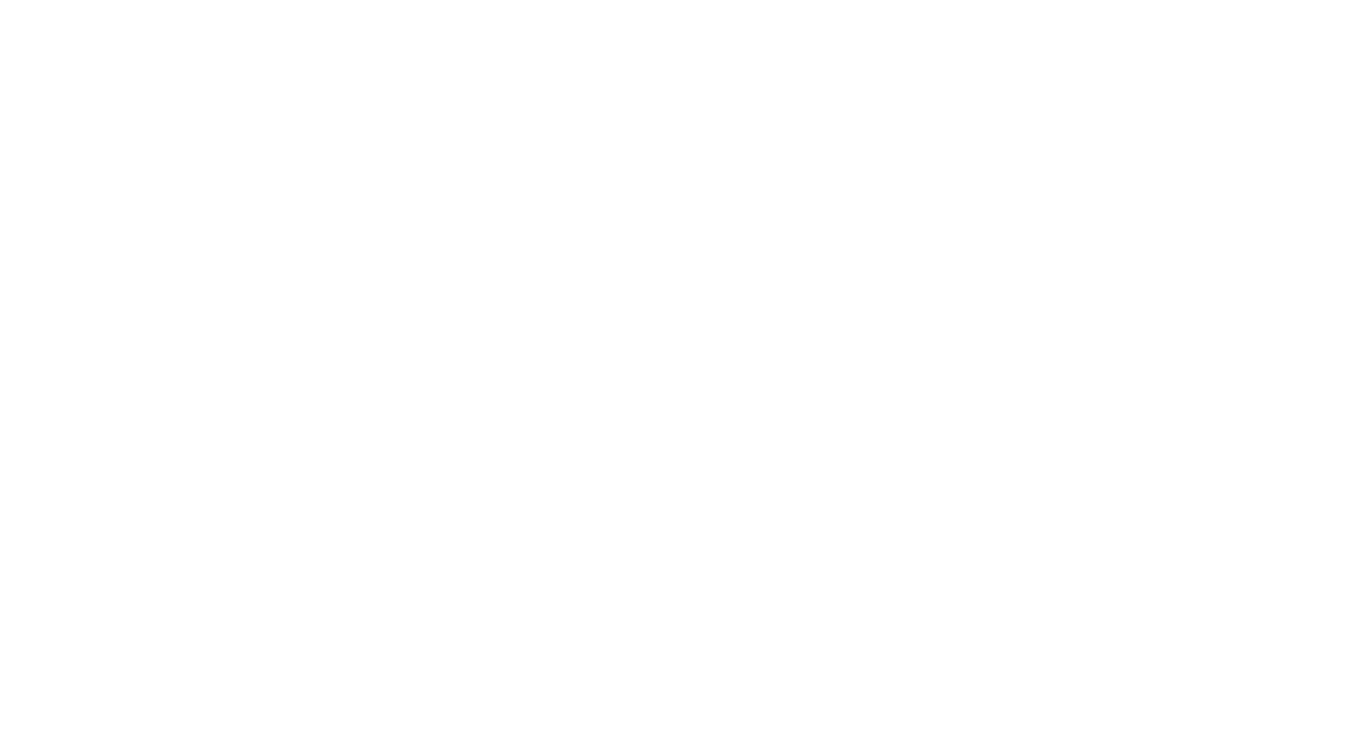 Informace o táboře: http://rys.skauting.cz/
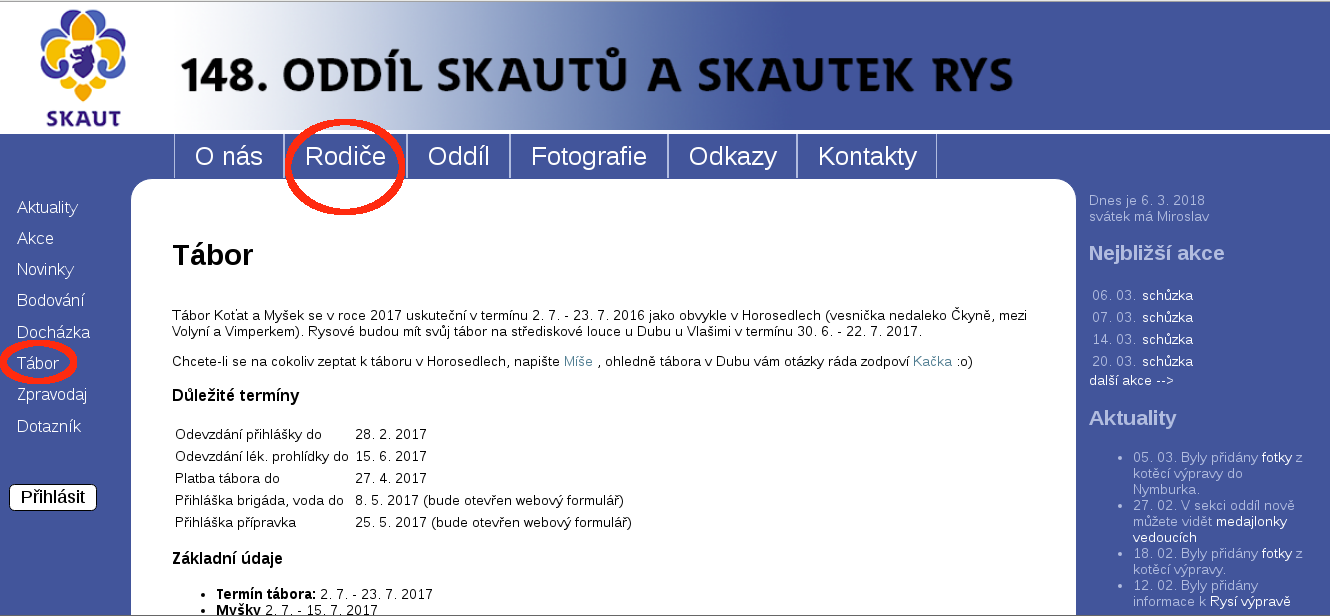 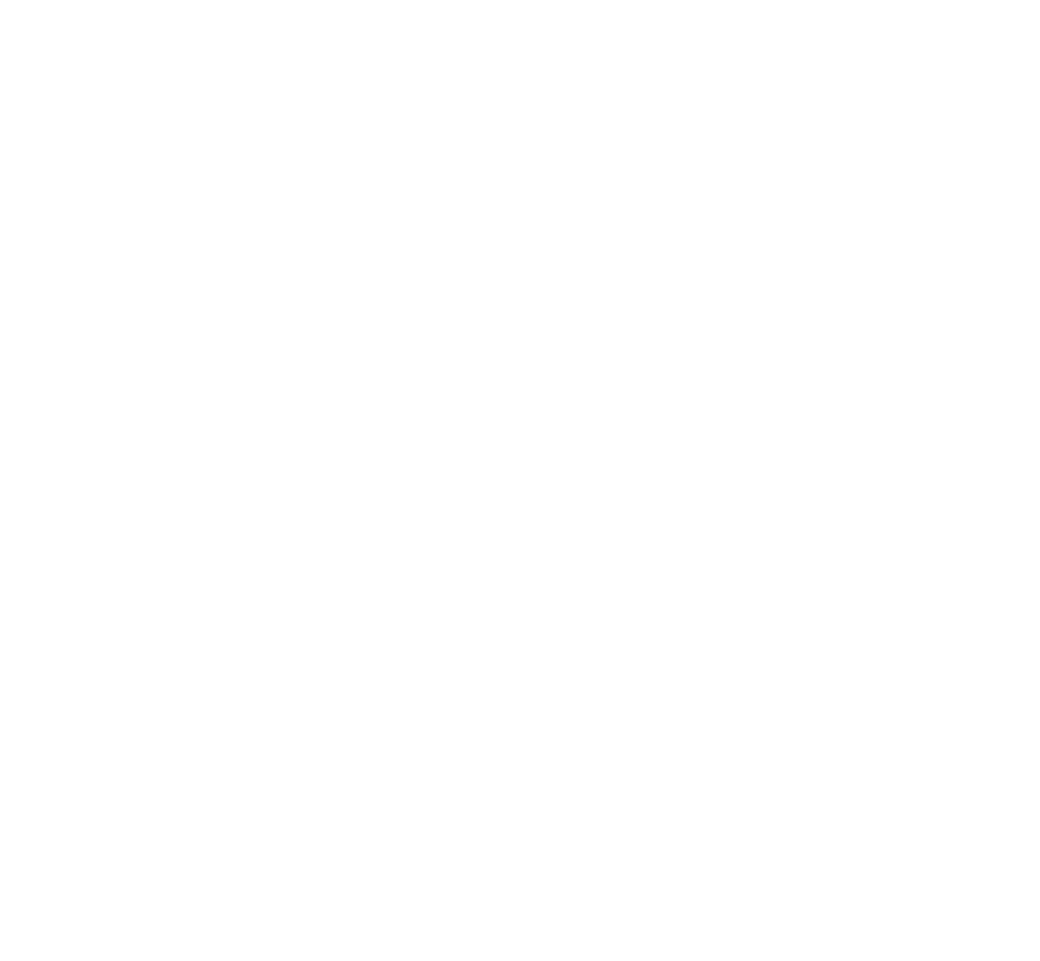 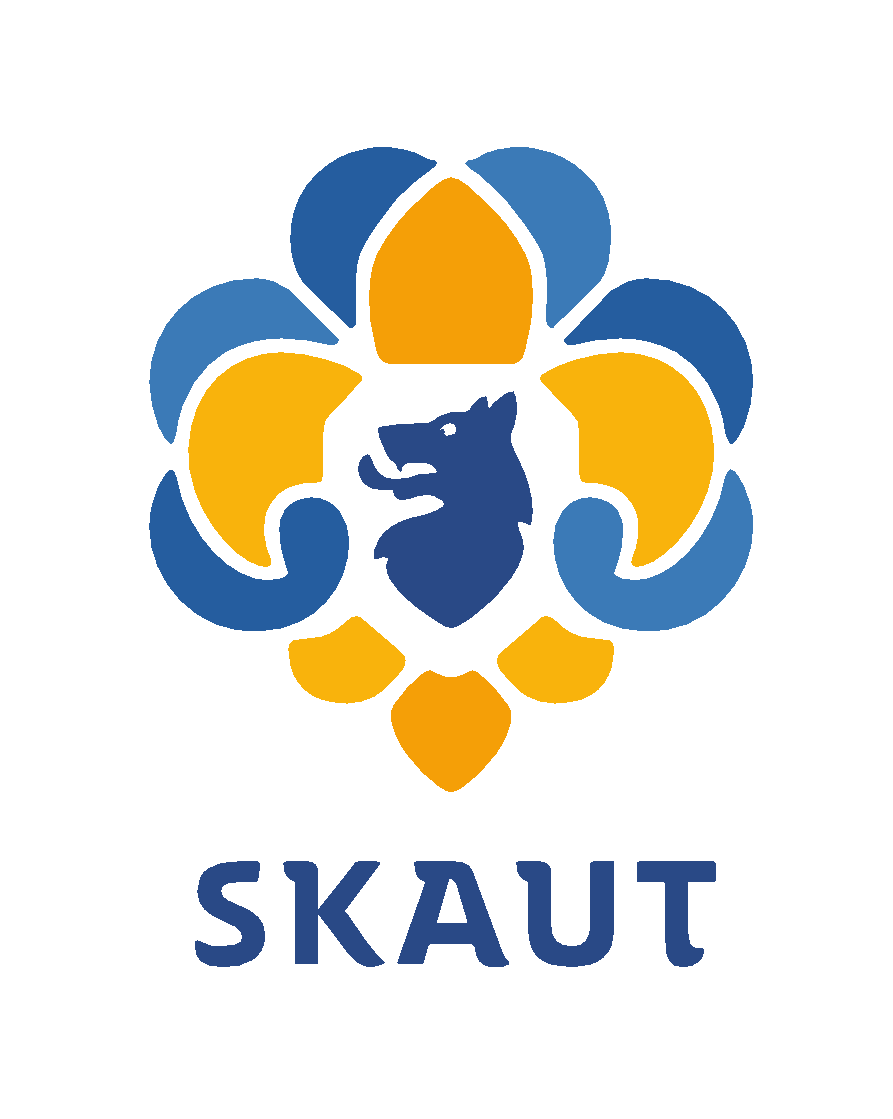 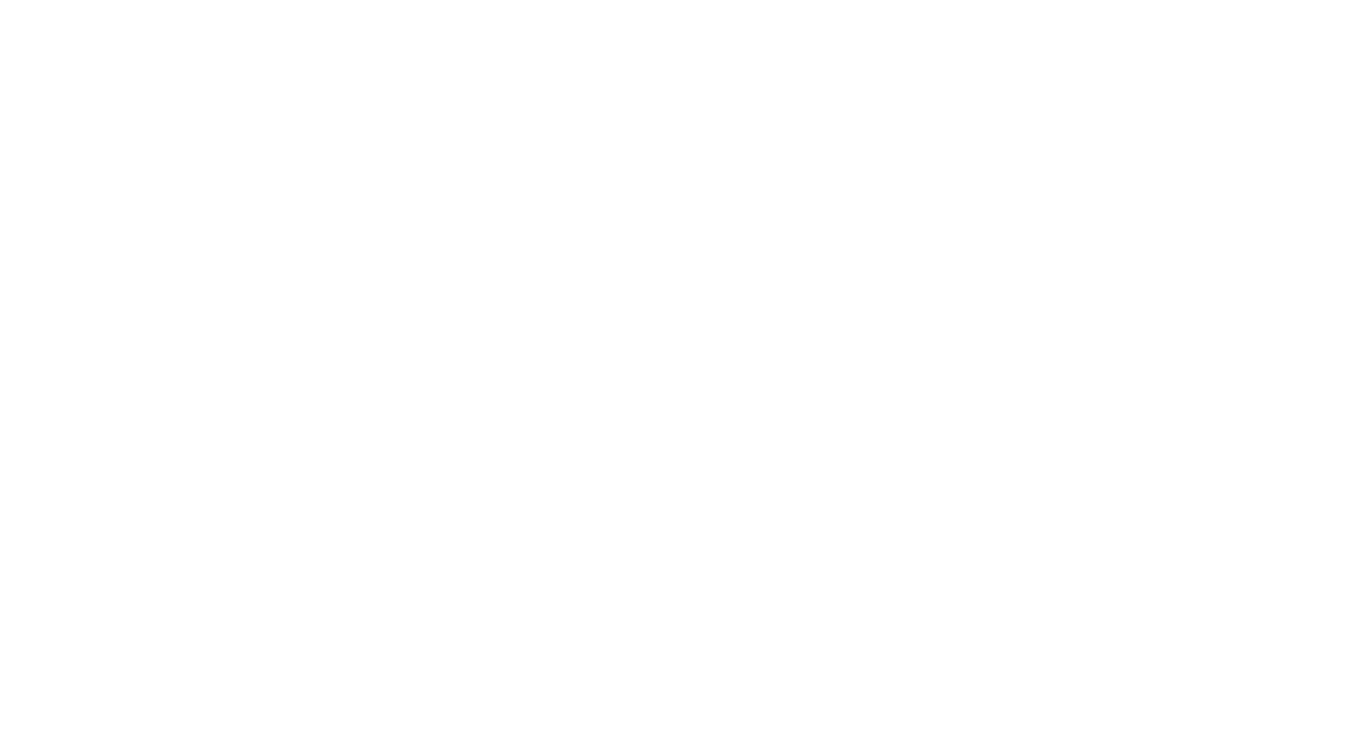 Obecně na konec
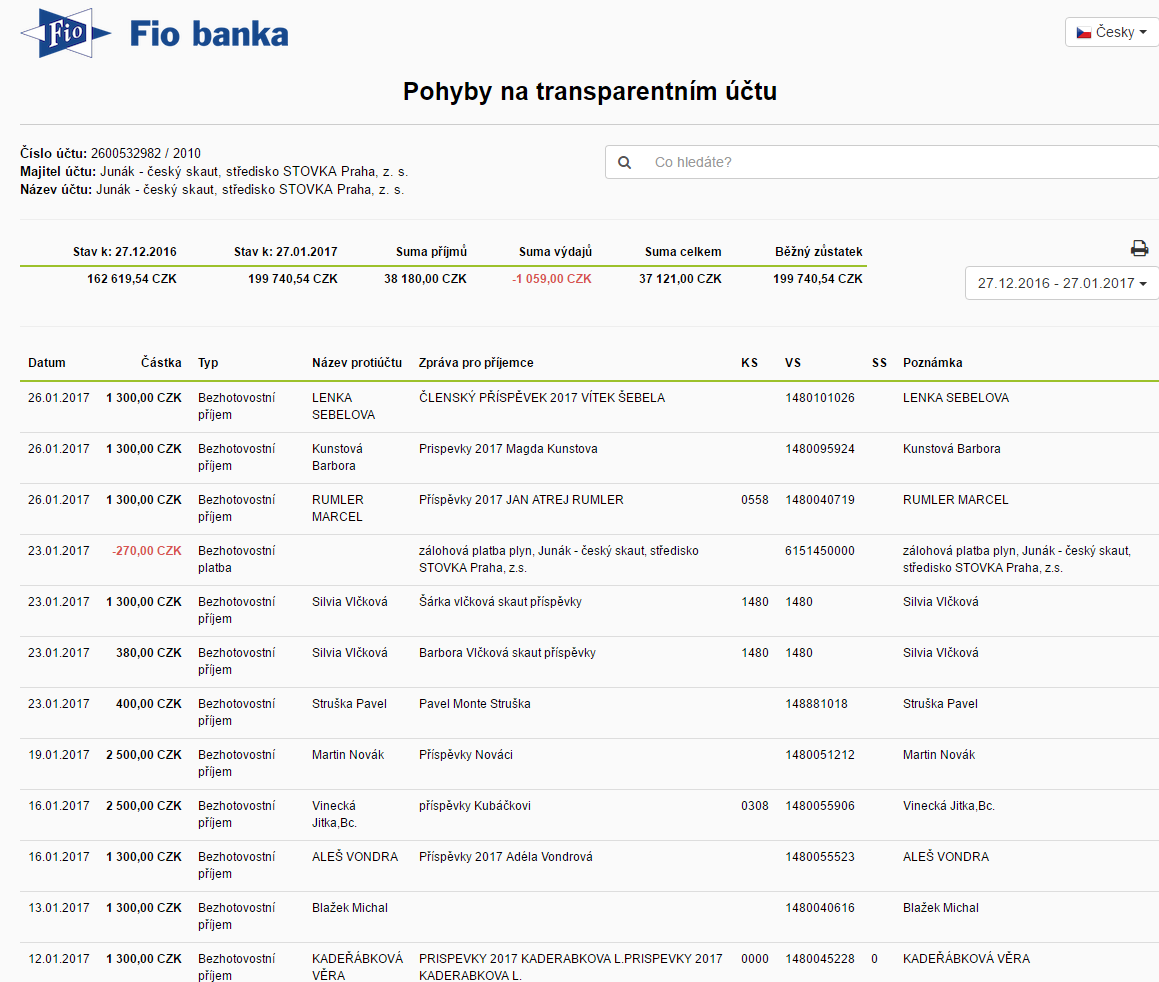 Transparentní účet - https://www.fio.cz/ib2/transparent?a=2600532982
Junshop - nahlášením čísla střediskové karty - 390 - získáte slevu
stále hledáme klubovnu 
nováčci: zatím stále nepřijímáme, zájemce zapisujeme na čekací listinu
uvítáme dospělé do řad vedení
Myšky od září zatím v řešení, personální problémy
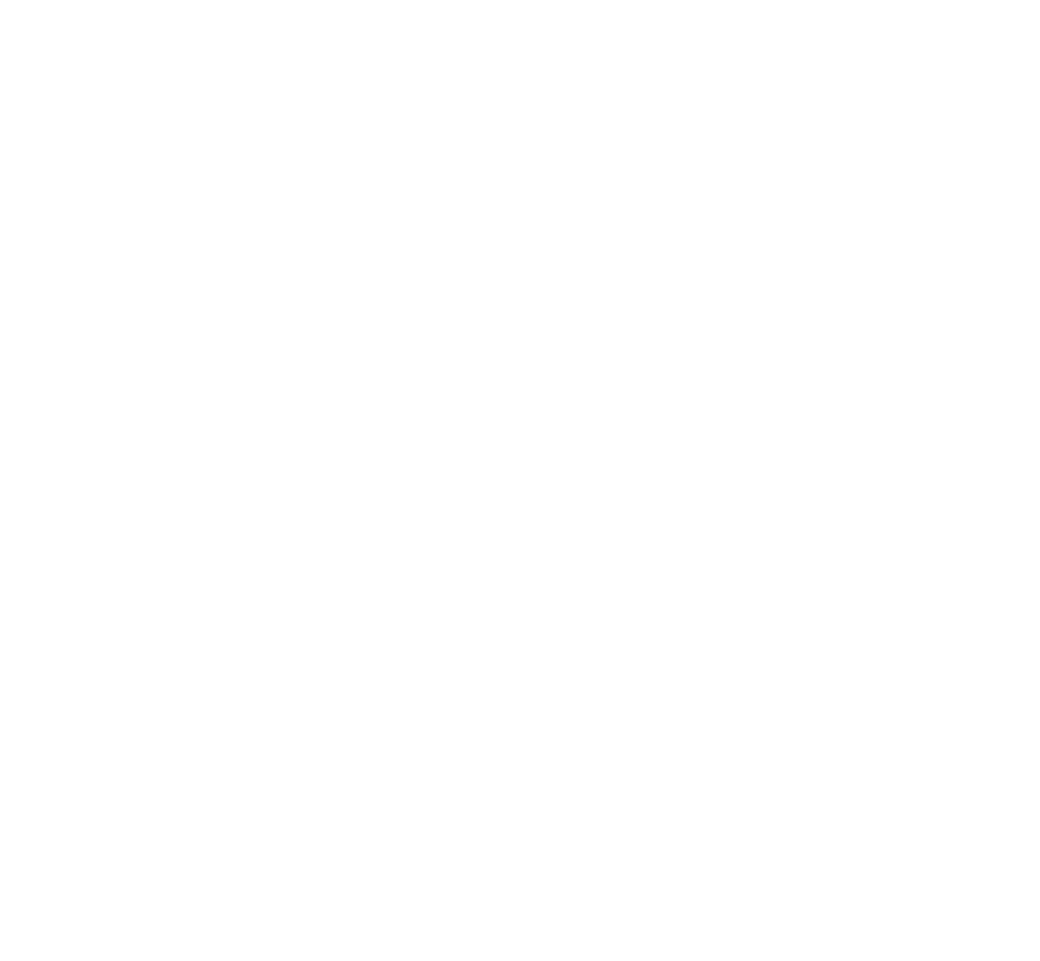 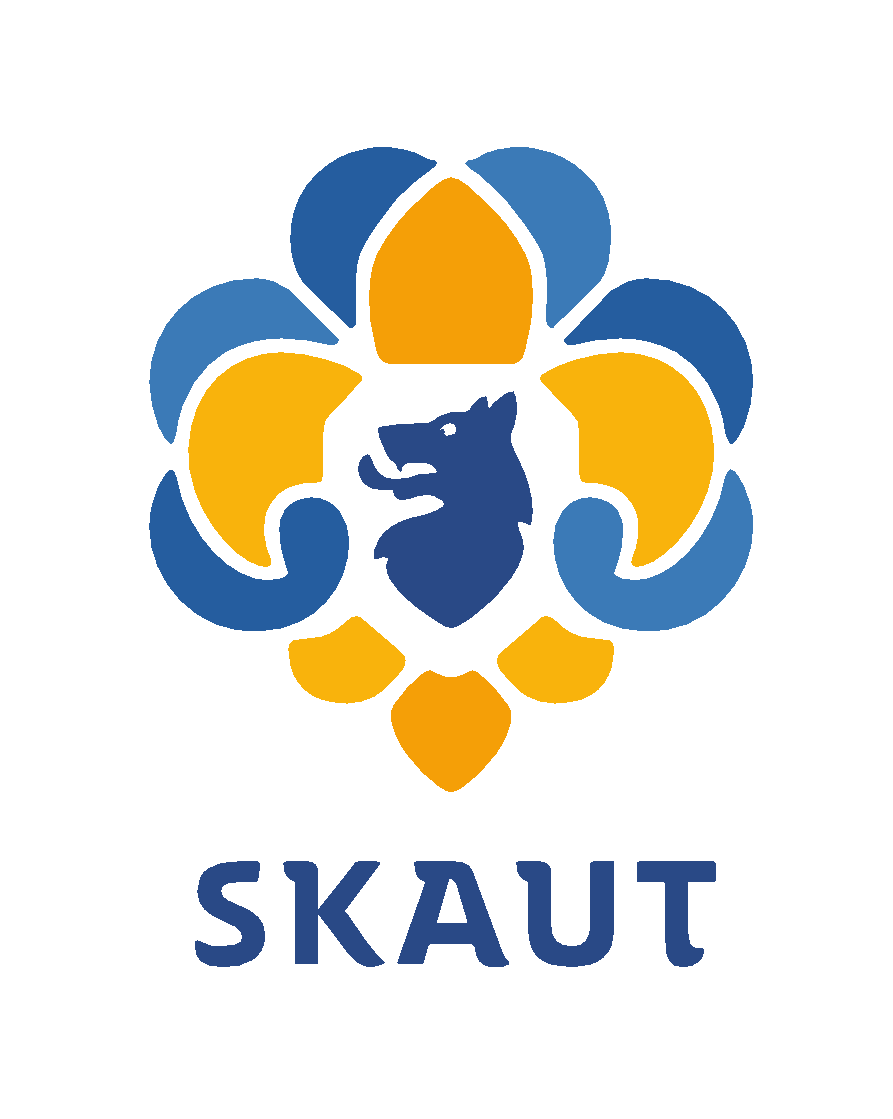 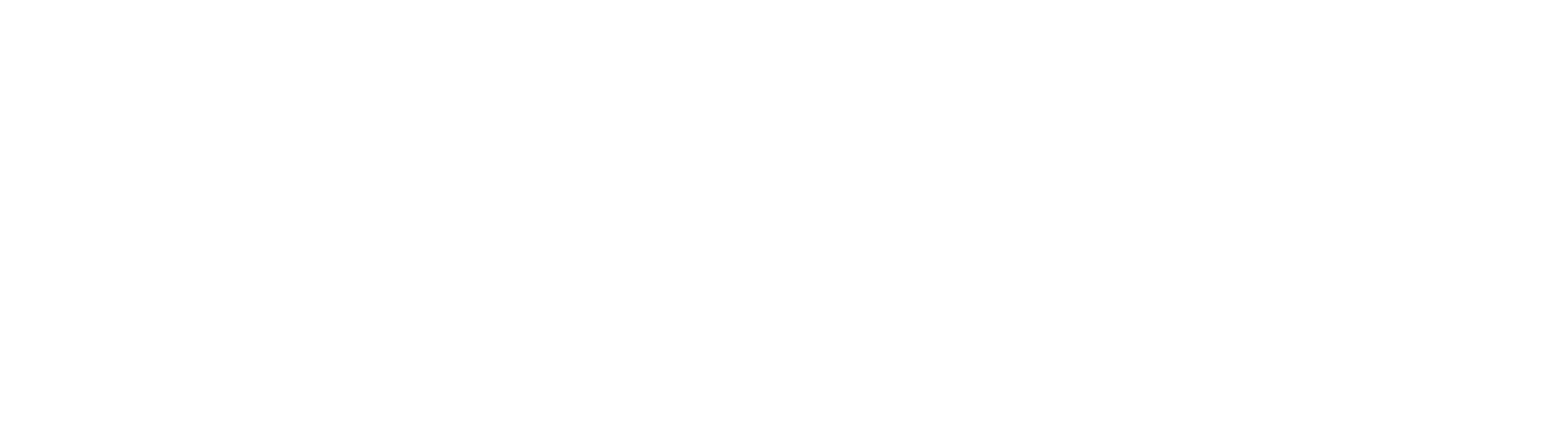 DĚKUJEME ZA POZORNOST
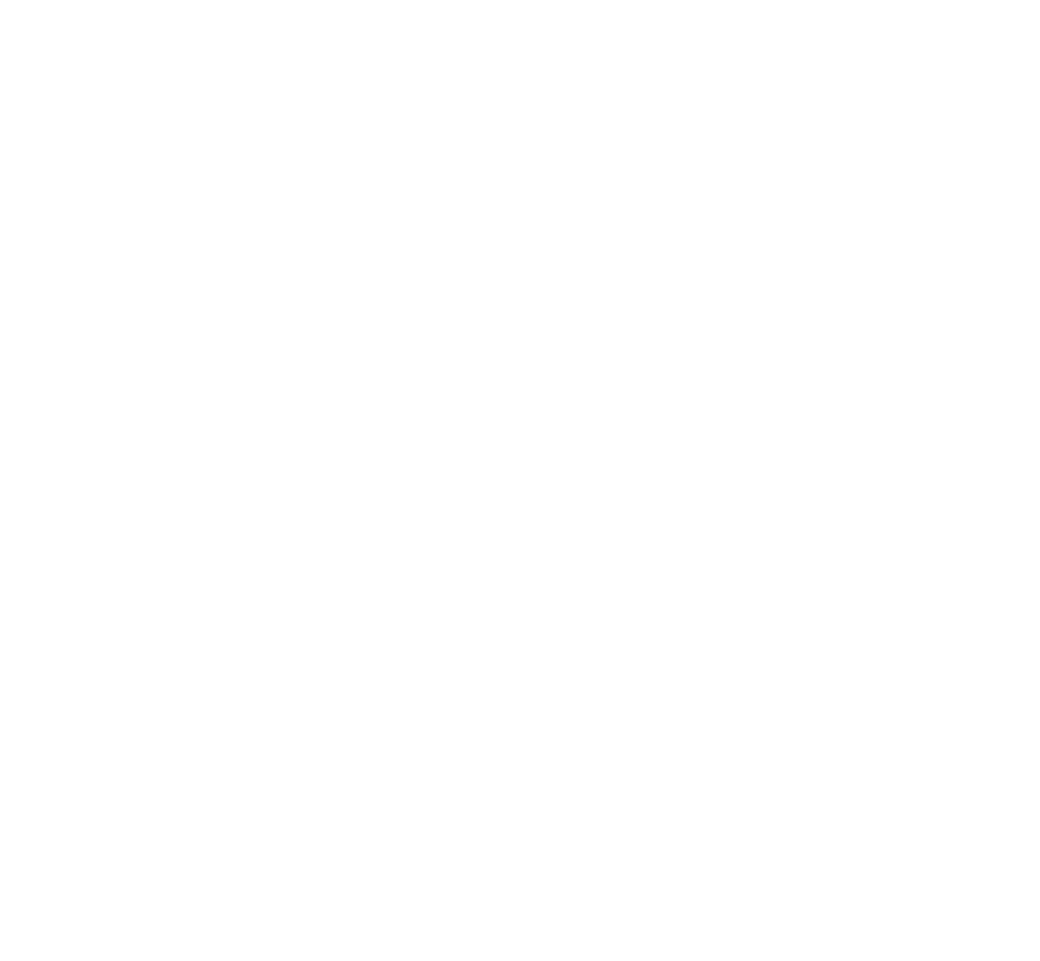 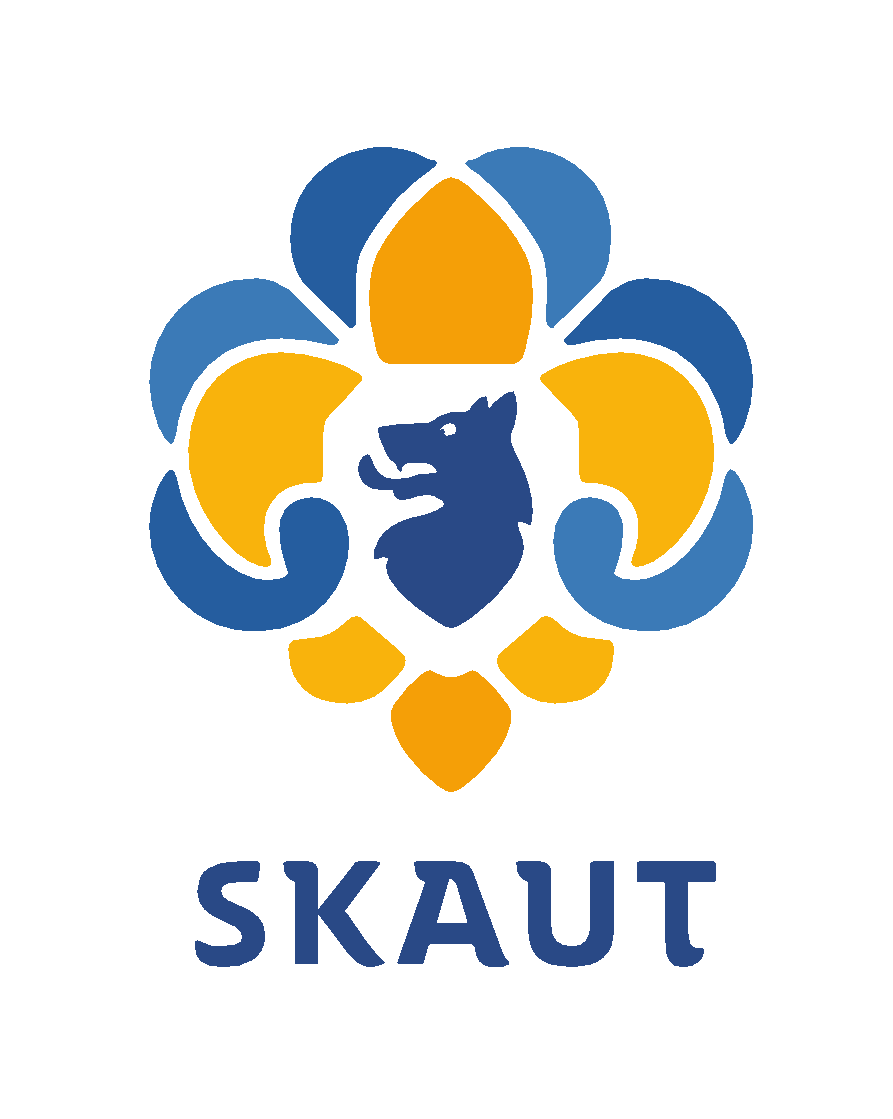